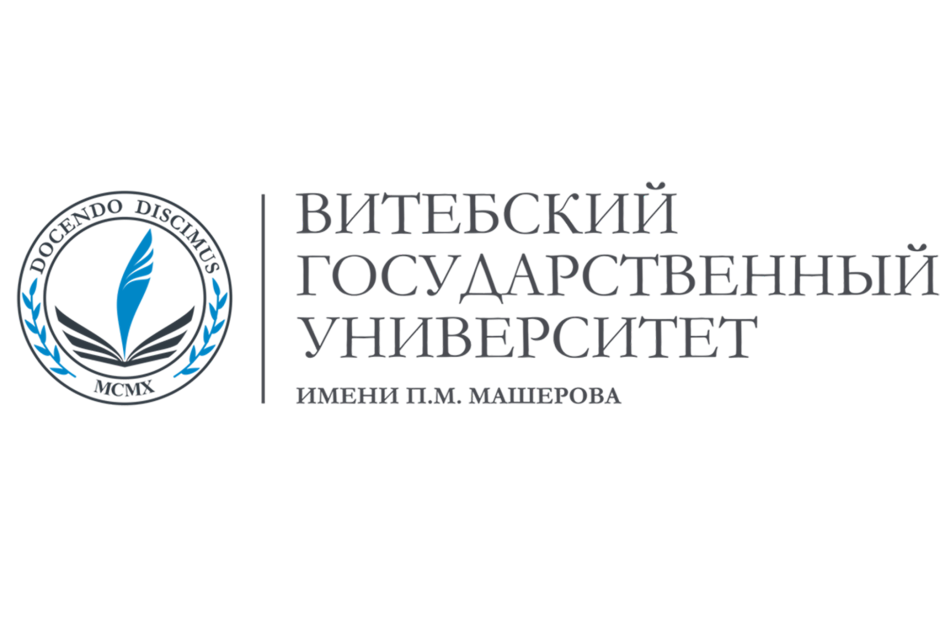 Портфолио студента Дневник достижений
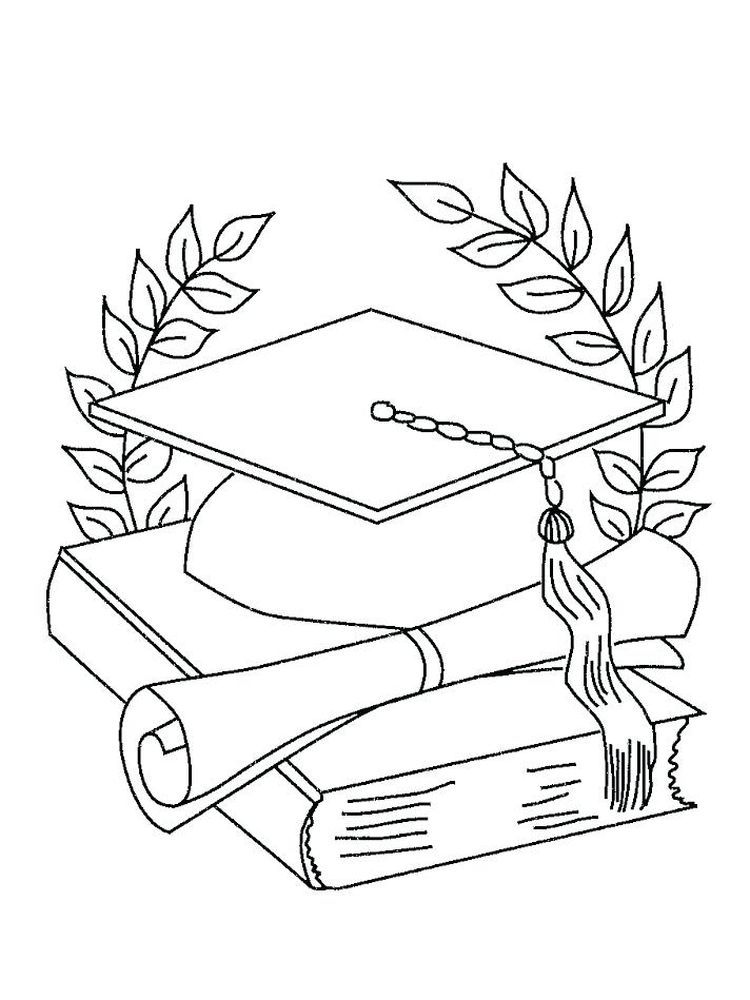 Королькова  Лариса Викторовна, 
старший преподаватель кафедры социально-педагогической работы ВГУ имени П.М. Машерова
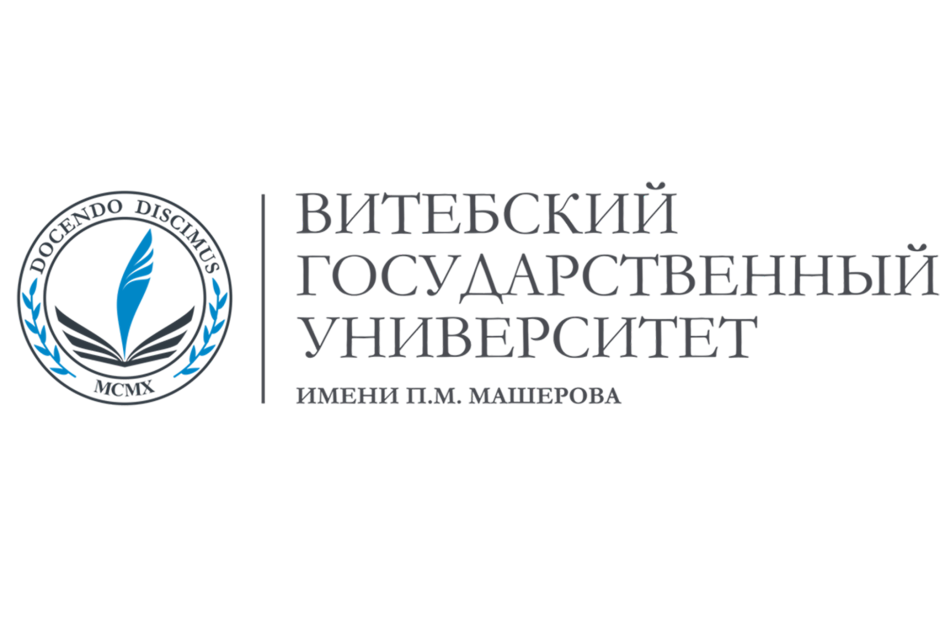 Цель портфолио: отслеживание и оценка формирования общих и профессиональных компетенций, индивидуальных достижений обучающегося, динамики развития профессионально-значимых качеств, причем вне прямого сравнения с достижениями других обучающихся, на основе накопления и систематизации документов, отзывов, работ, других свидетельств.Портфолио позволяет решать следующие задачи:• оценка индивидуальных достижений обучающихся в комплексе с другими традиционными и инновационными формами контроля и оценки;• совершенствование навыков целеполагания, планирования, организации и презентации собственной деятельности и профессионально личностного саморазвития;• поощрение активности и самостоятельности обучающихся, расширение возможности их самореализации;• формирование и совершенствование учебной мотивации, мотивации достижений и мотивации на профессиональную деятельность;• развитие навыков рефлексивной и оценочной (самооценочной) деятельности обучающихся;• использование портфолио как основы для будущего карьерного роста обучающегося.
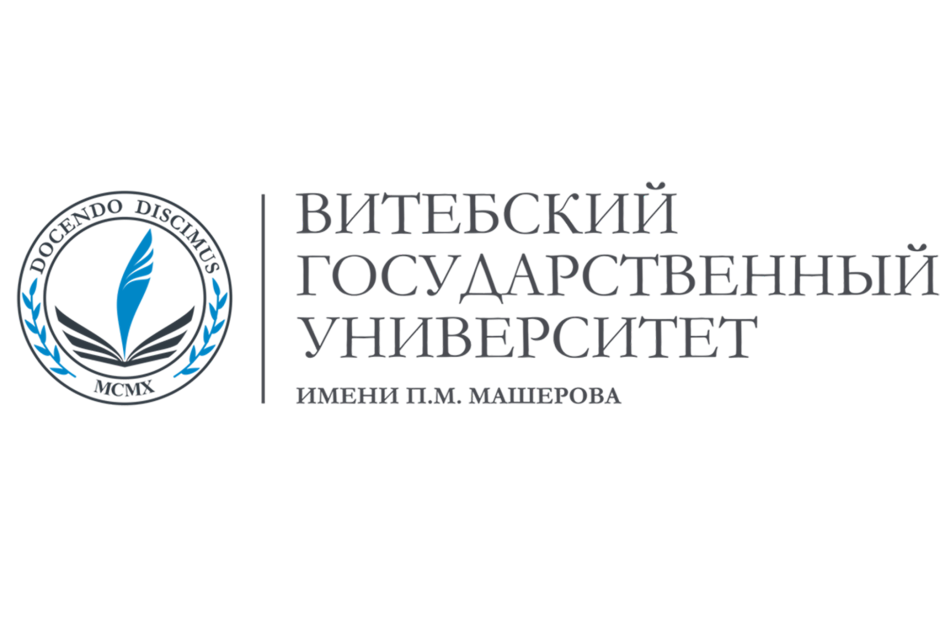 П   оддержка самостоятельности          О   ценка достижений     Р   абота над собой     Т   ехнология самоконтроля     Ф   иксирование результатов     О   бразование в течение всей жизни     Л   иния развития     И   мпульс к активности     О   бъективный взгляд на себя
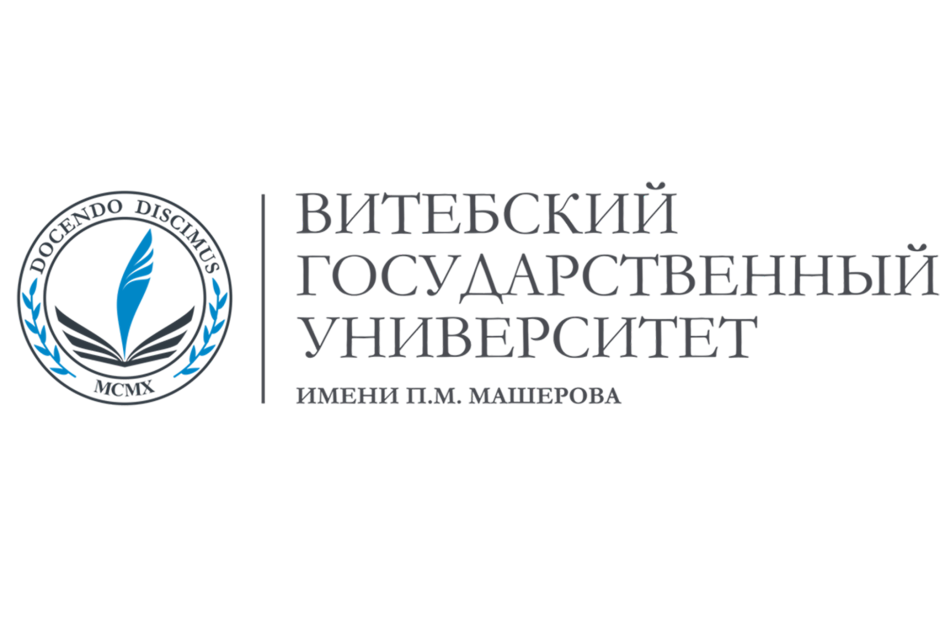 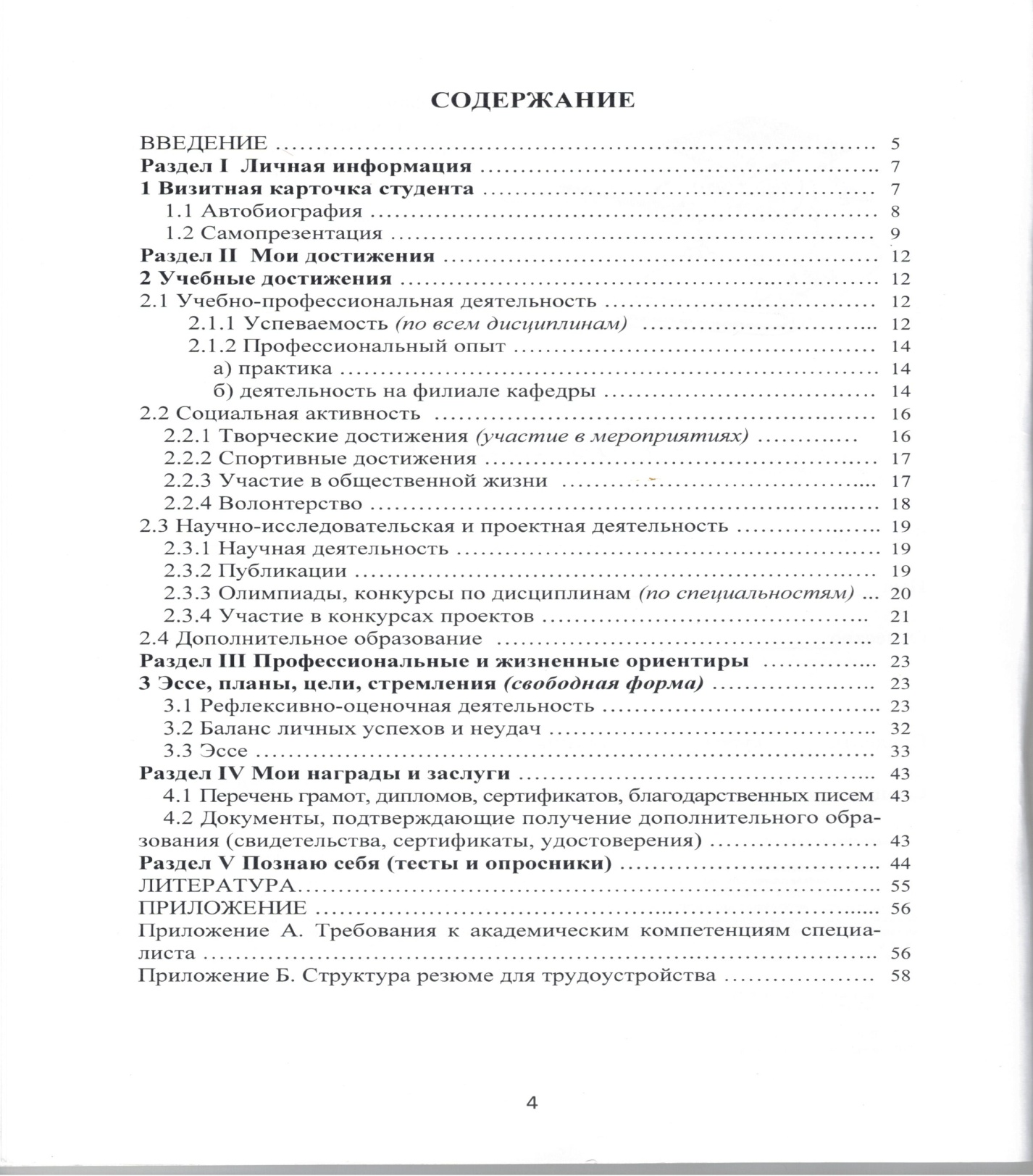 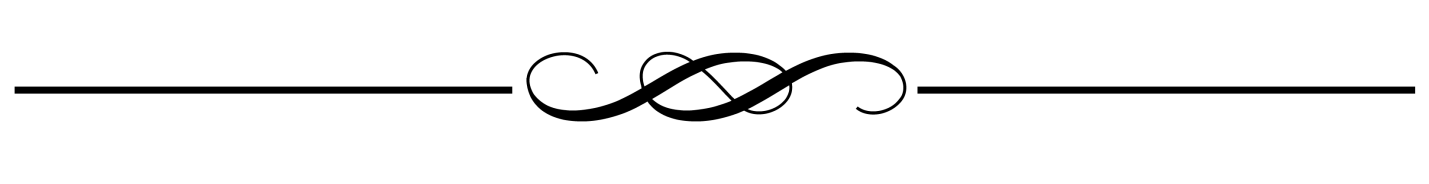 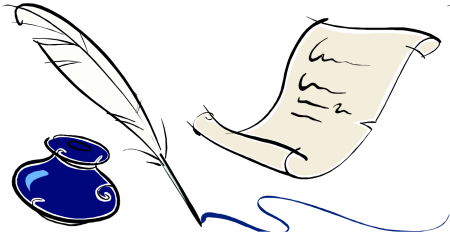 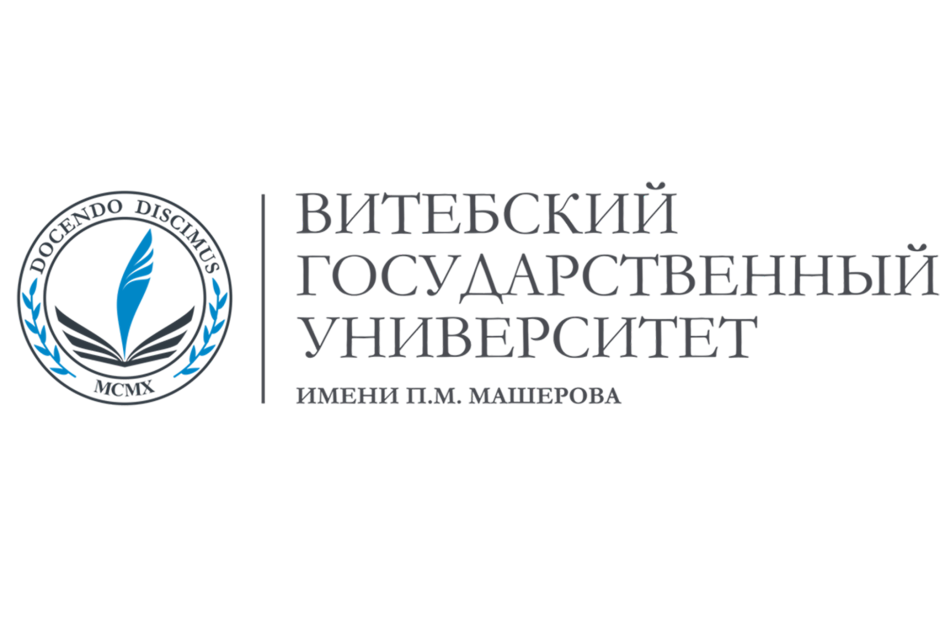 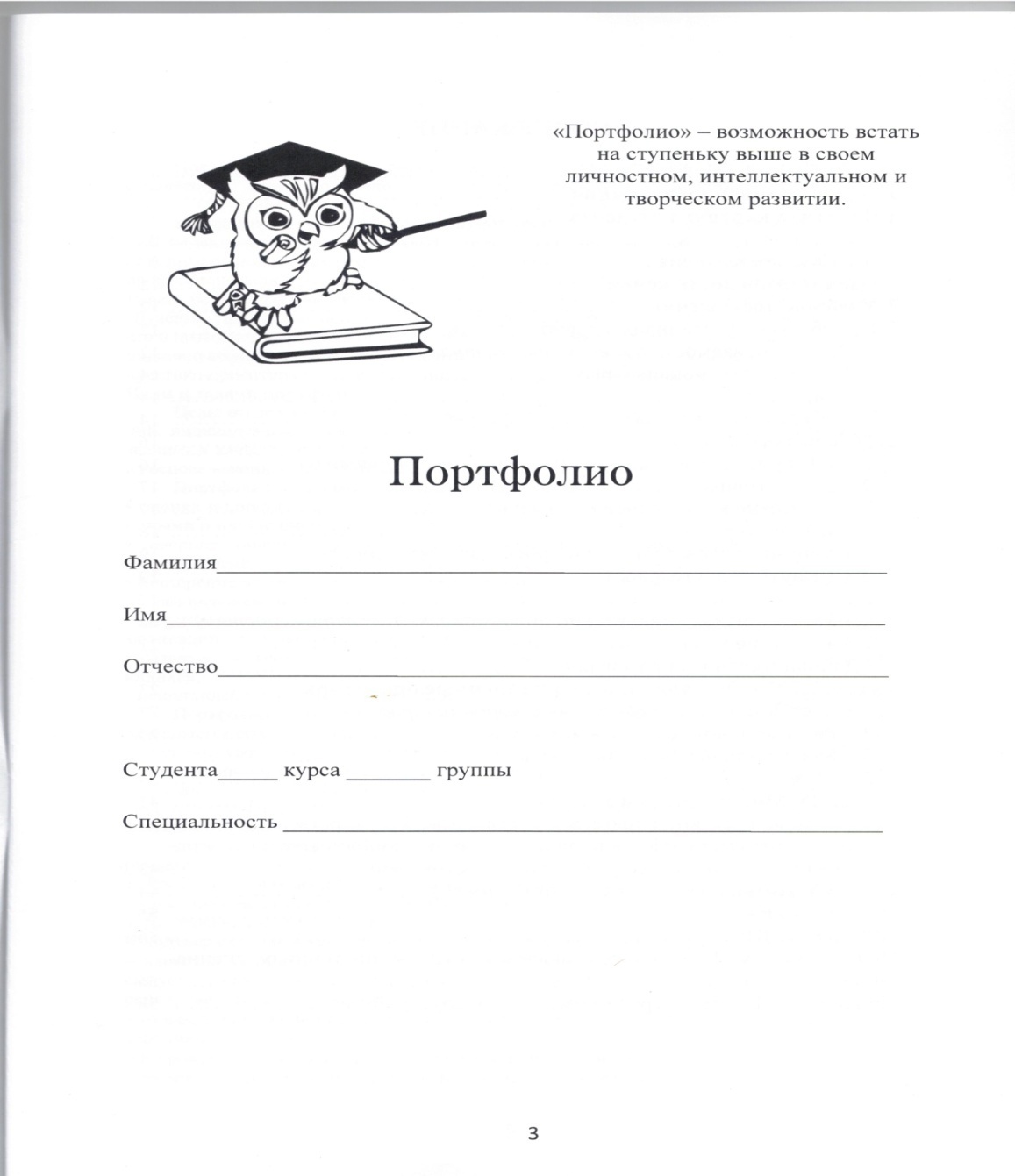 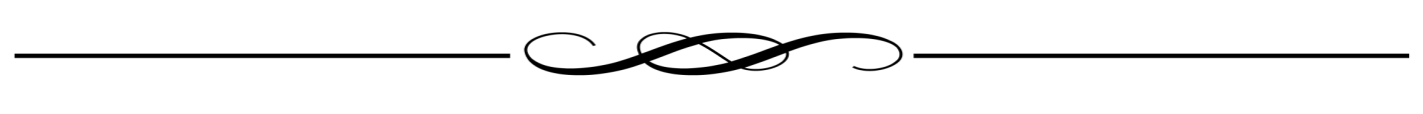 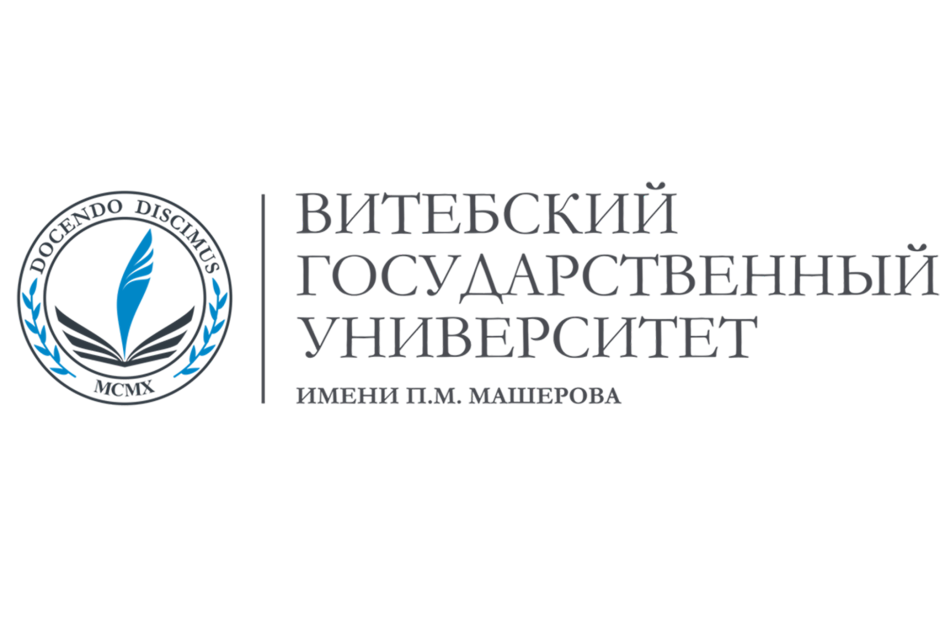 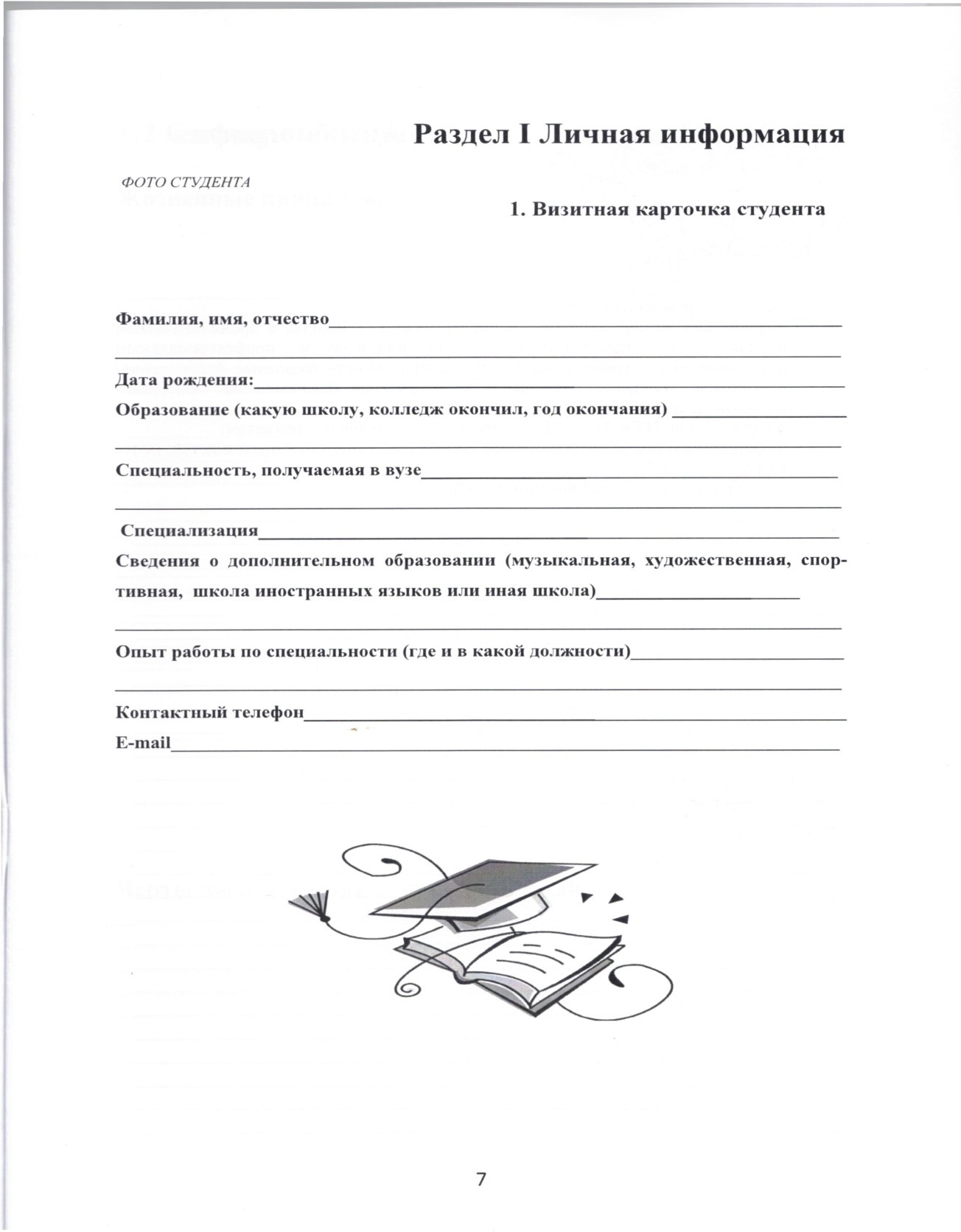 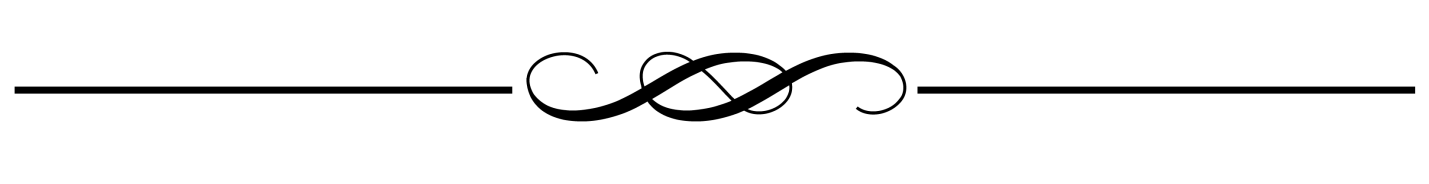 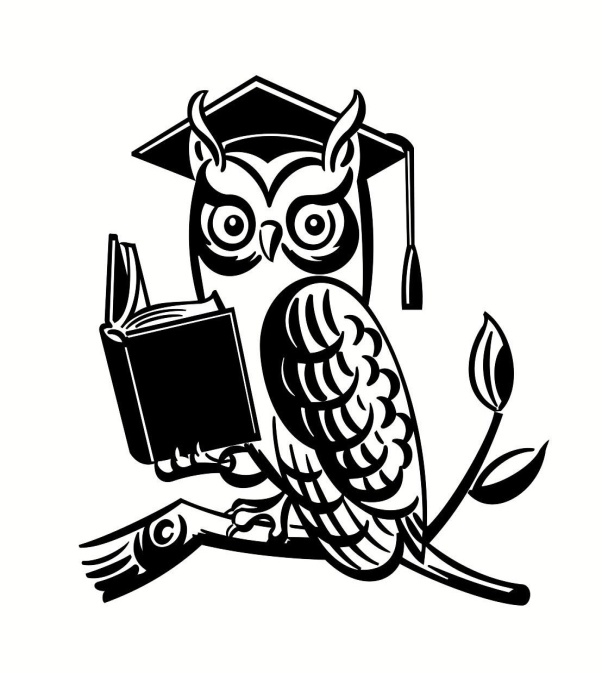 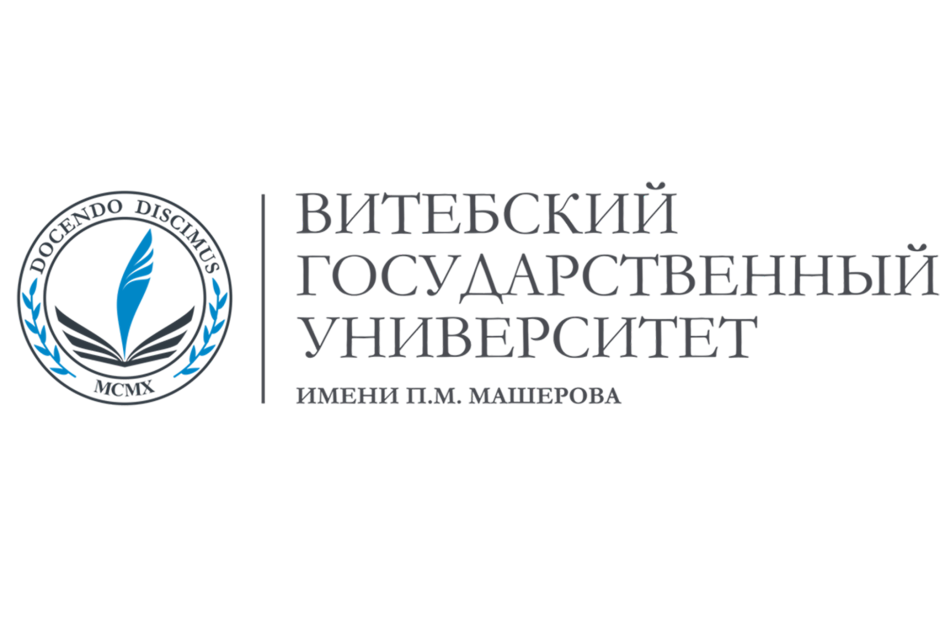 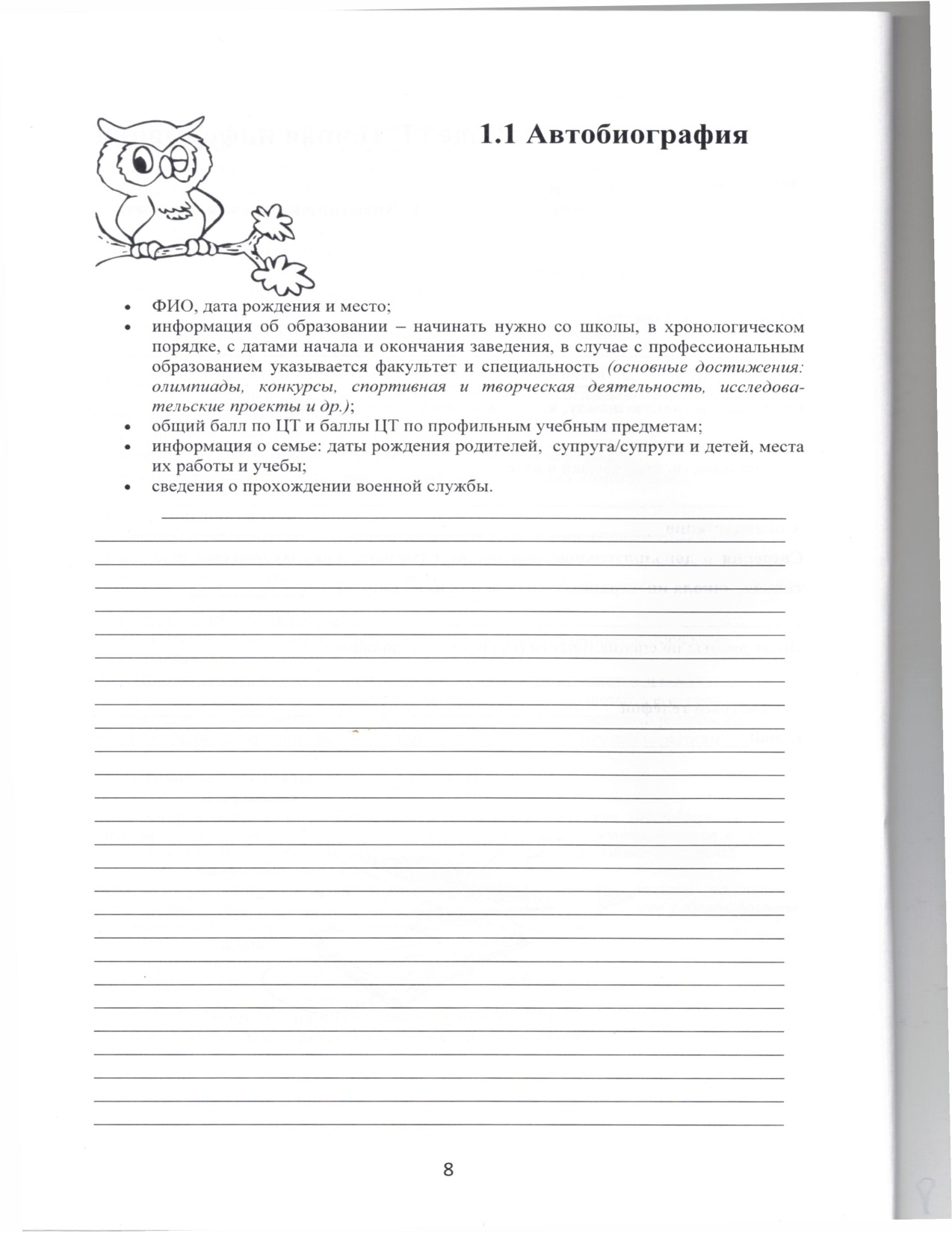 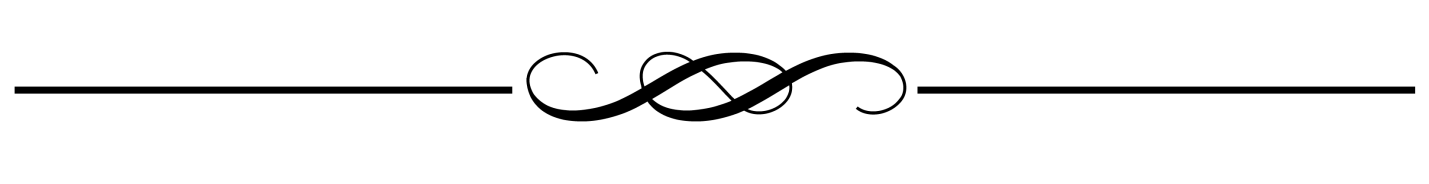 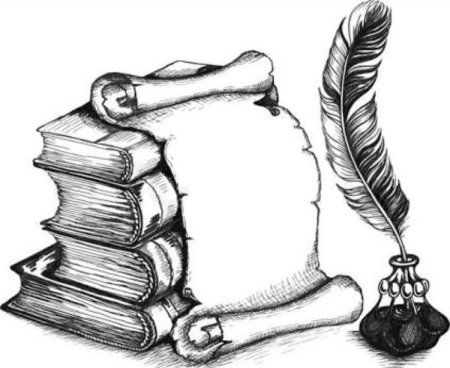 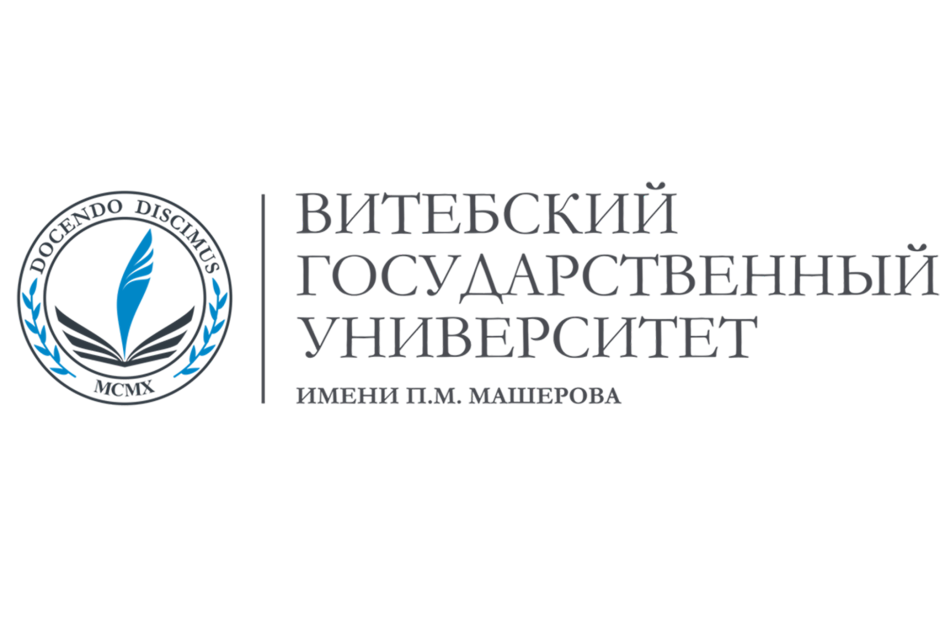 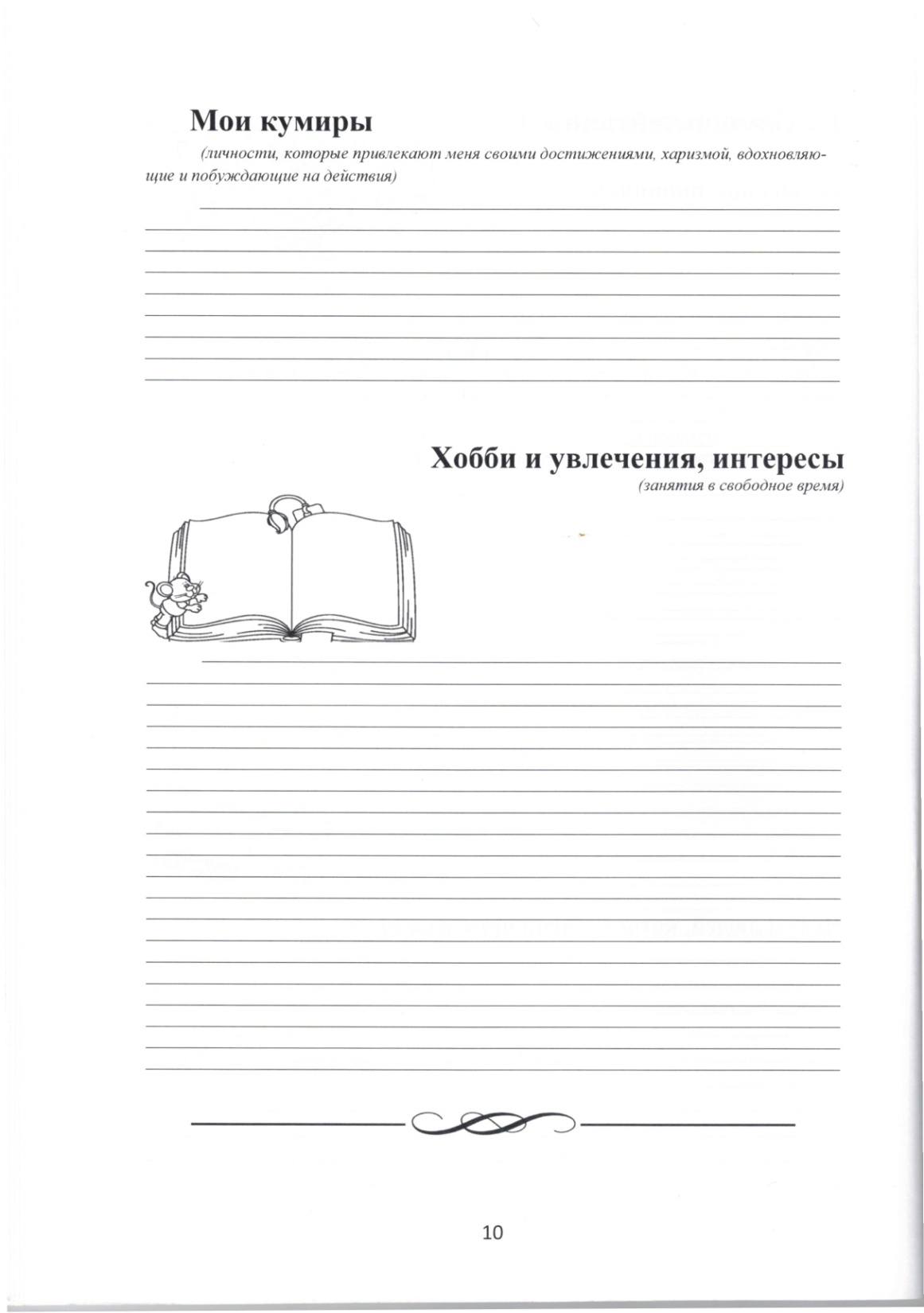 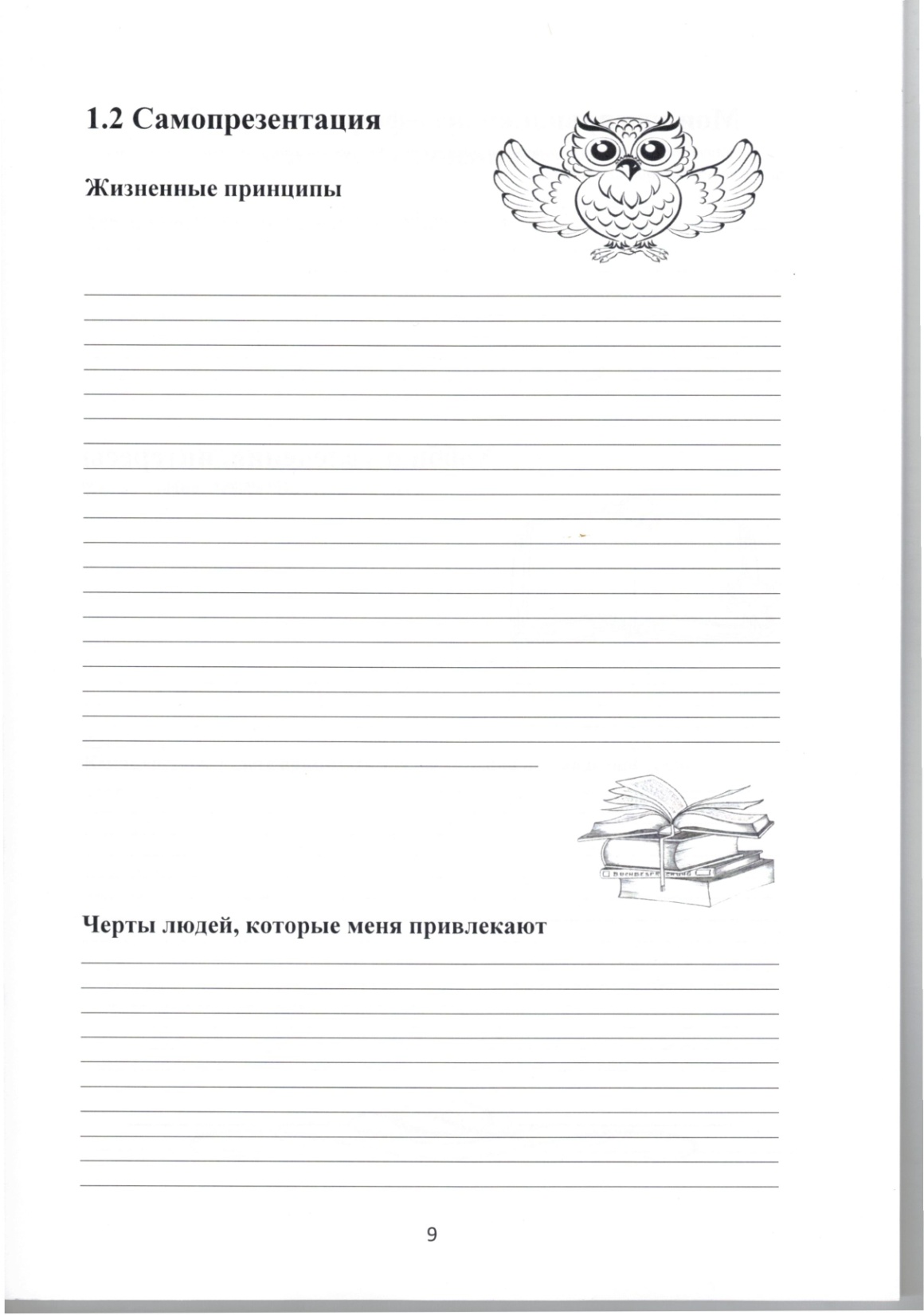 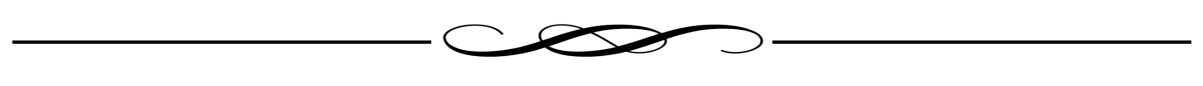 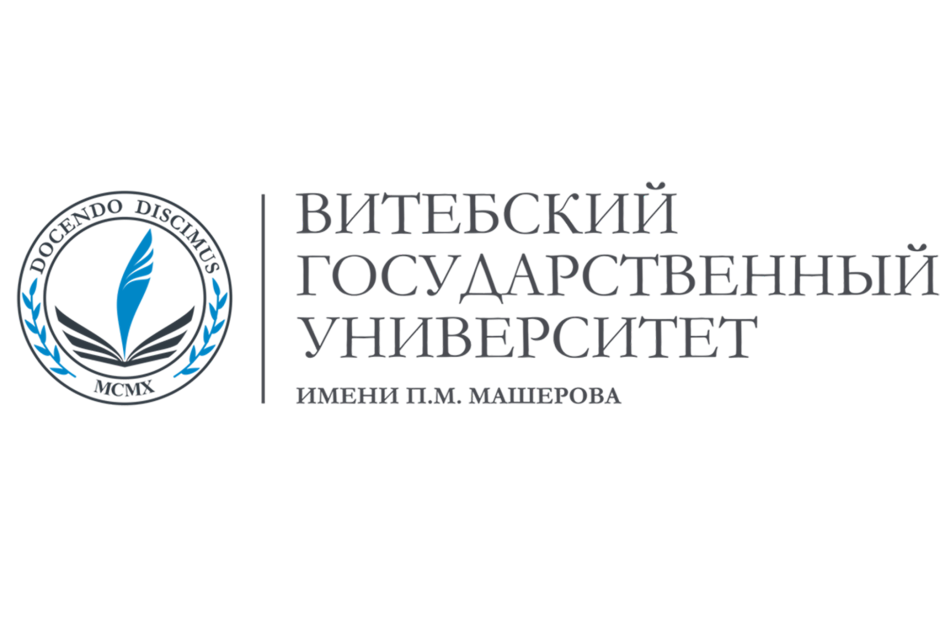 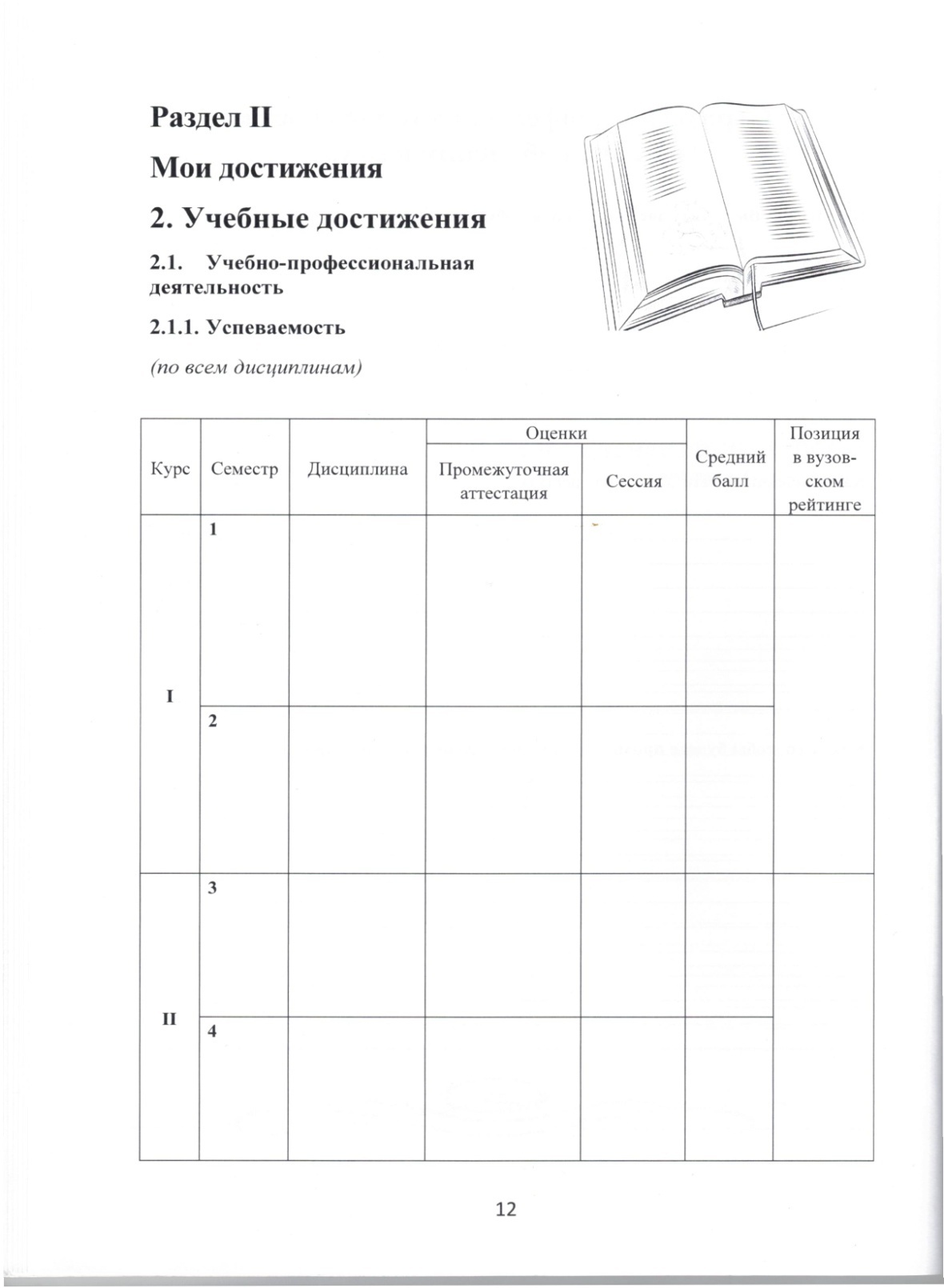 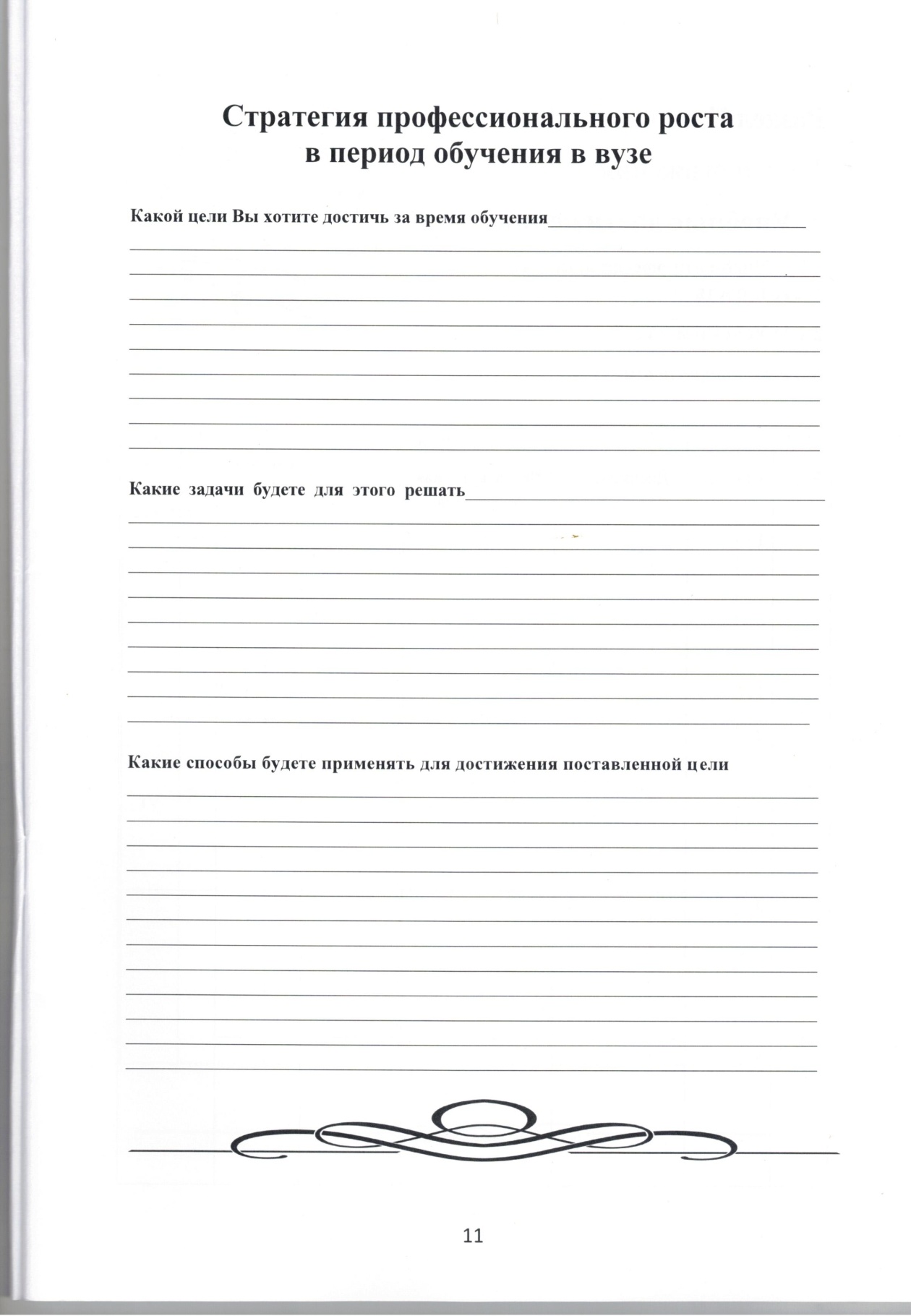 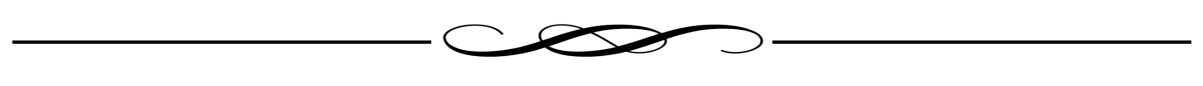 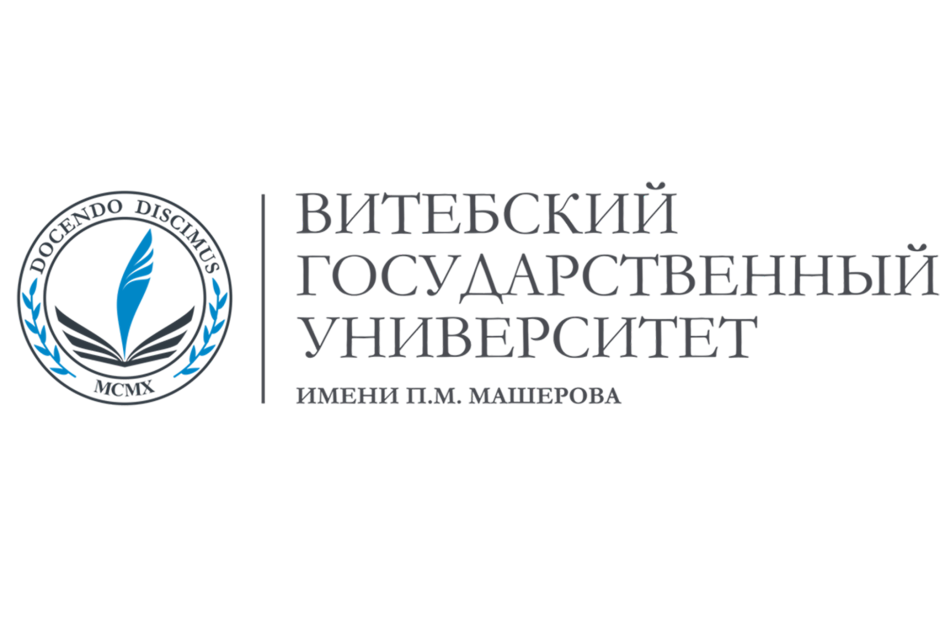 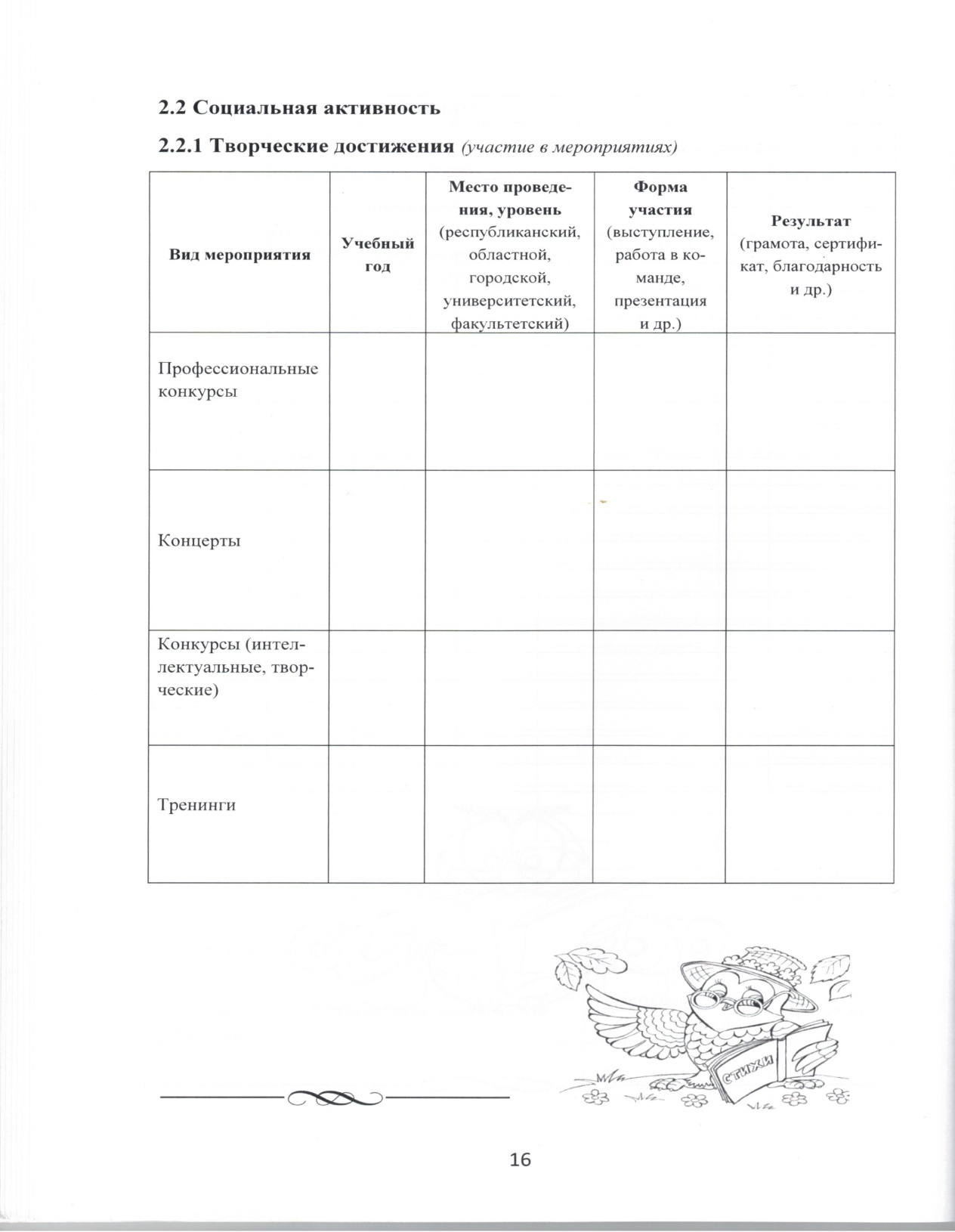 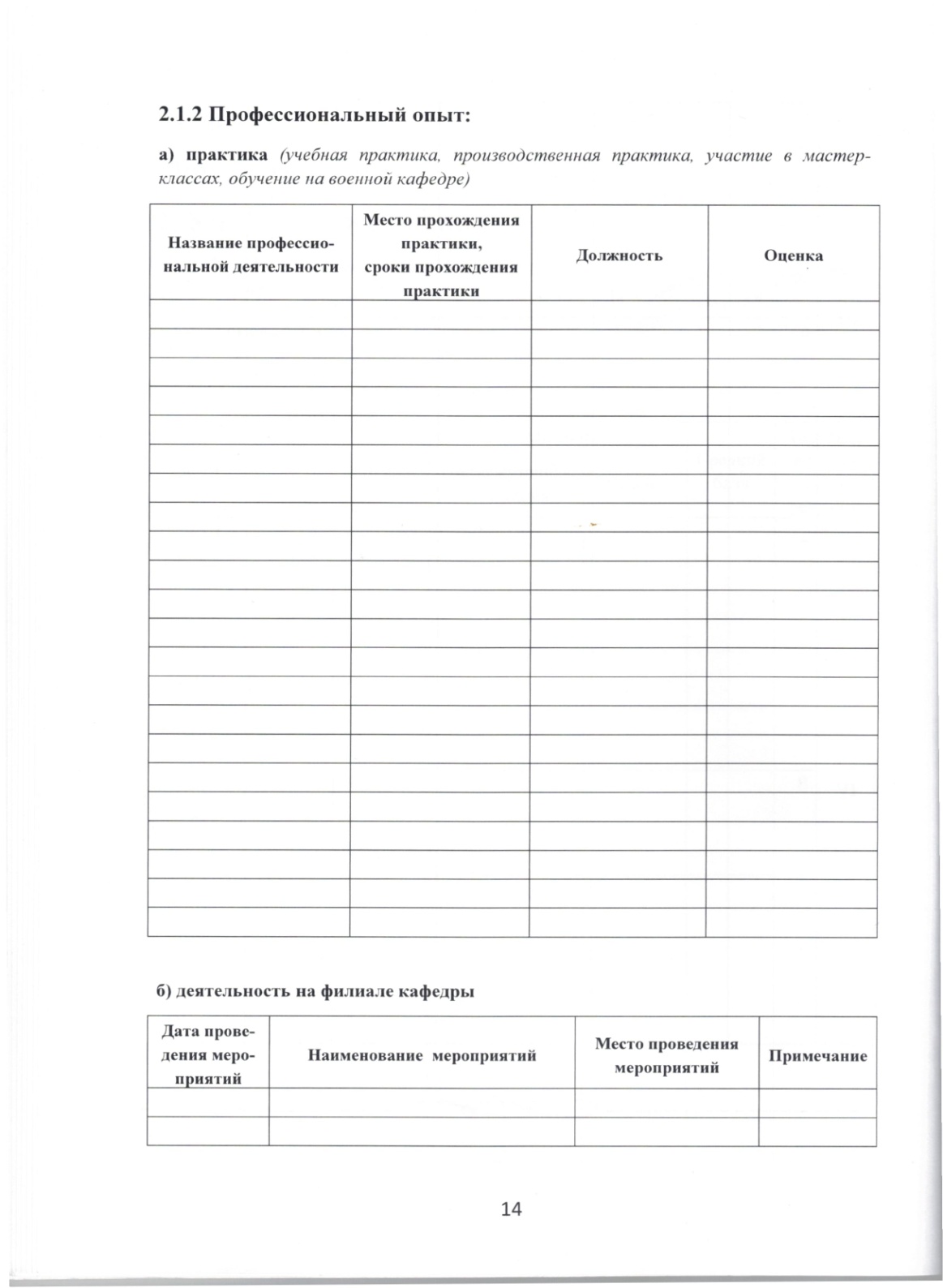 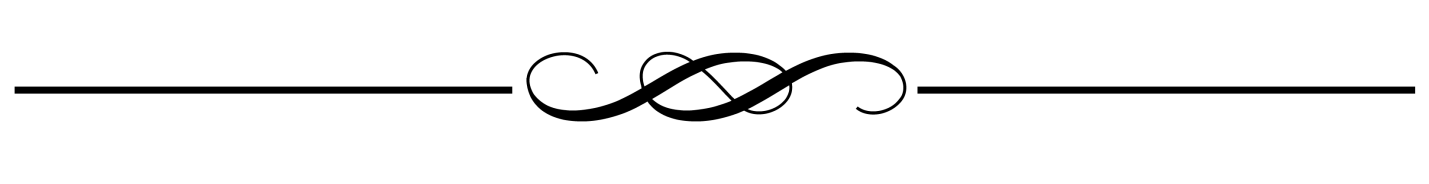 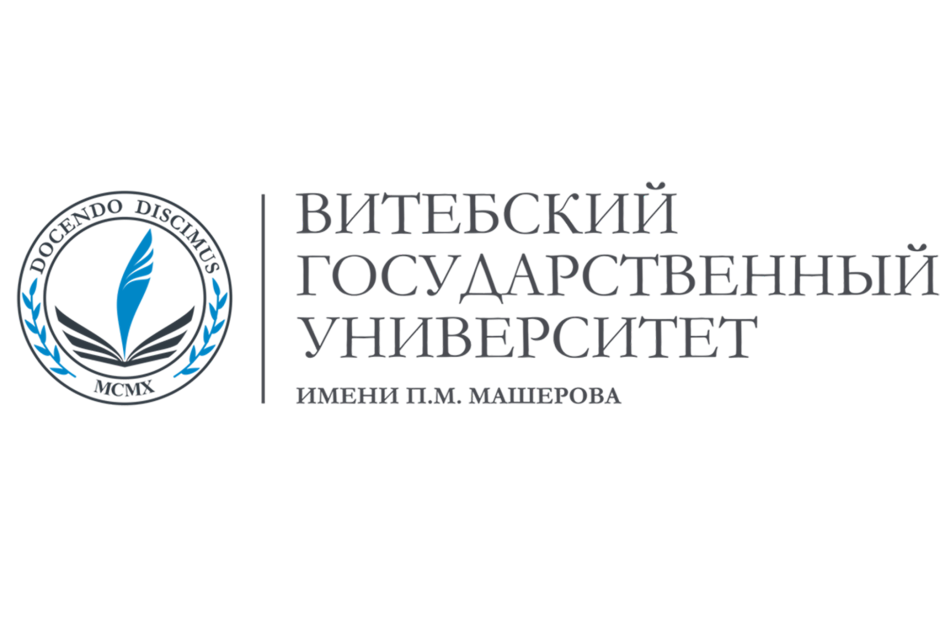 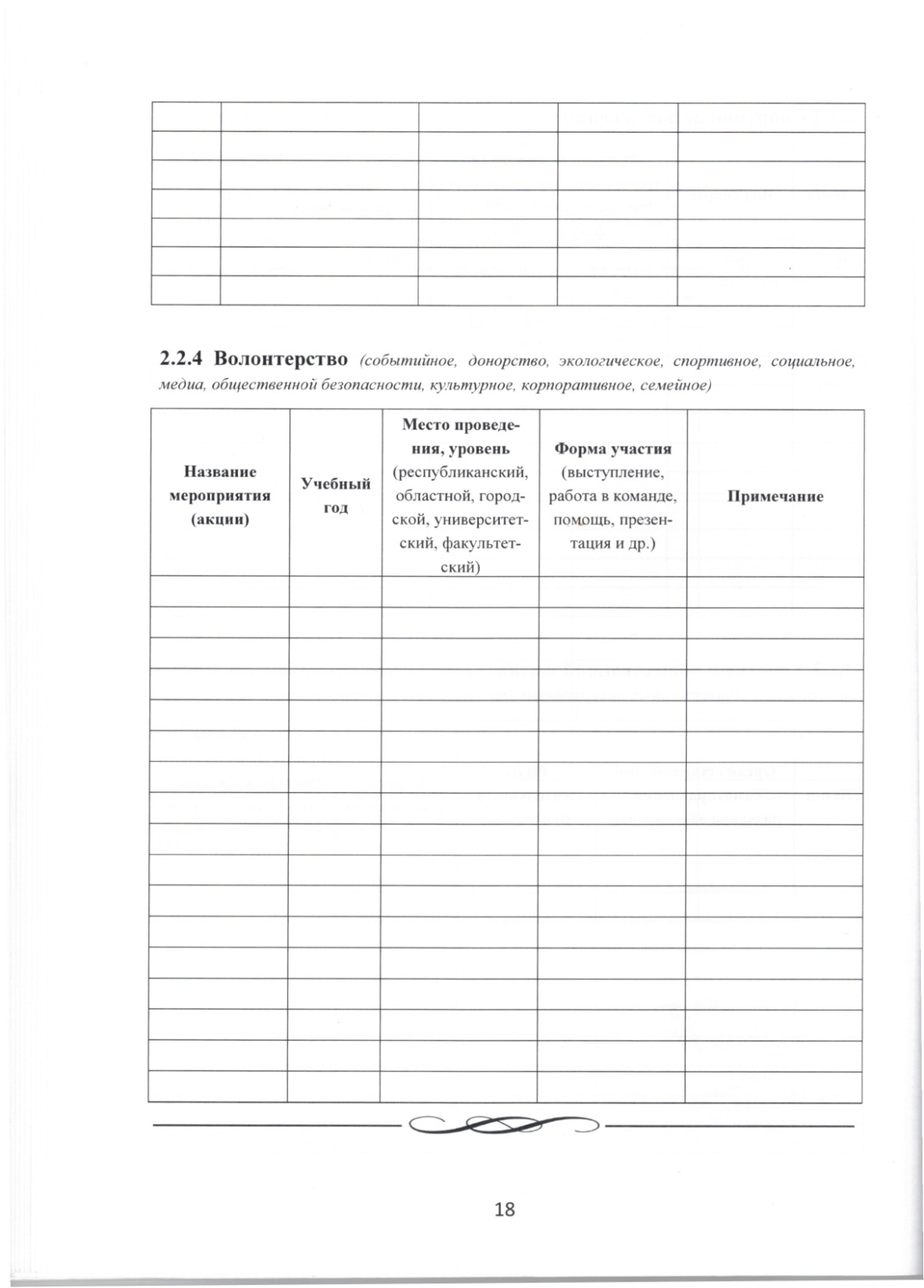 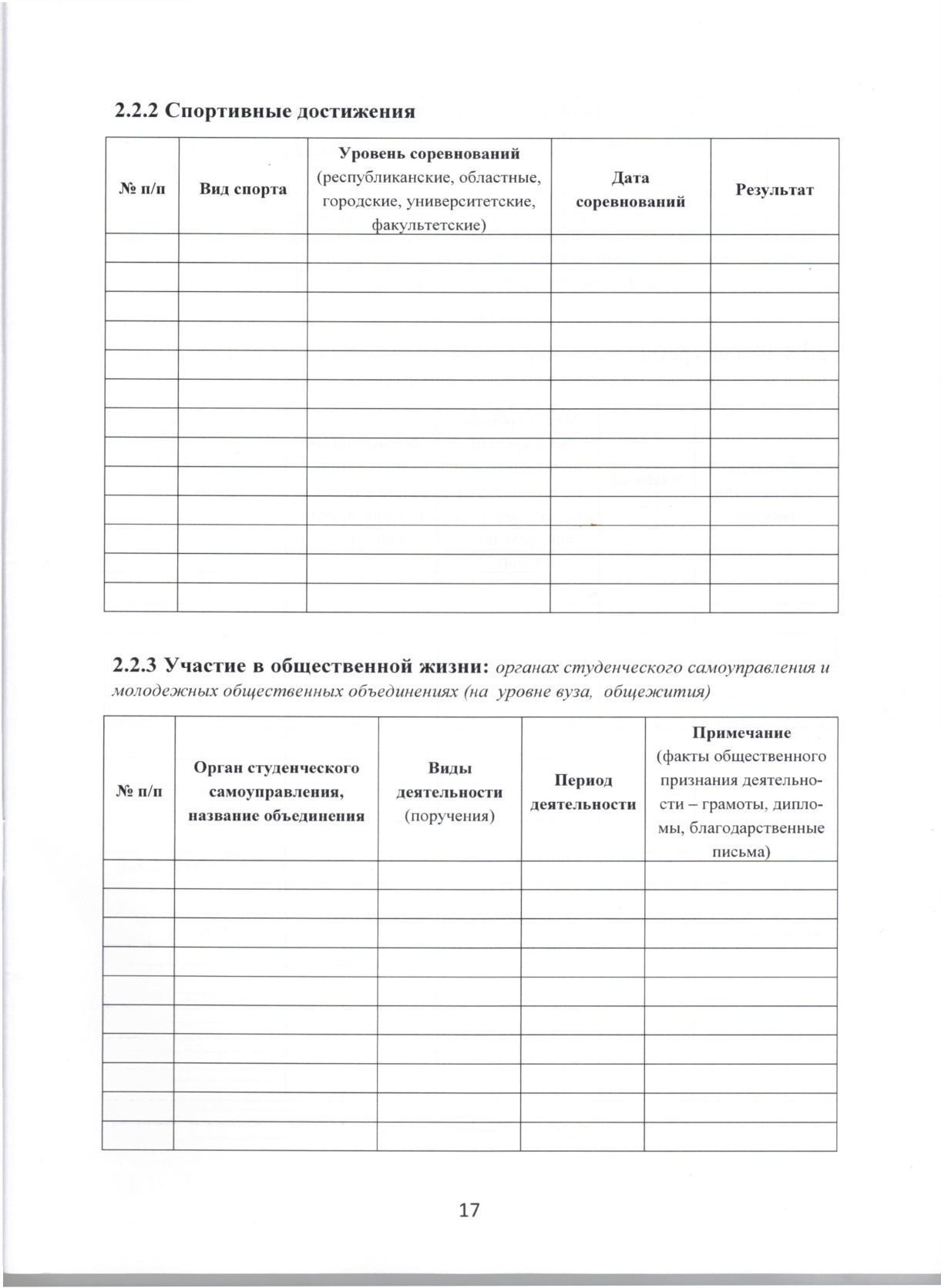 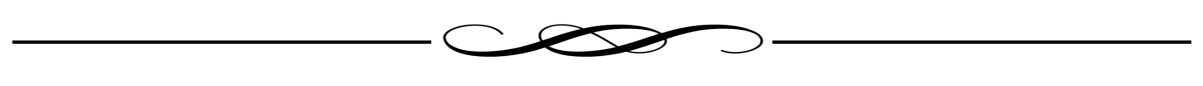 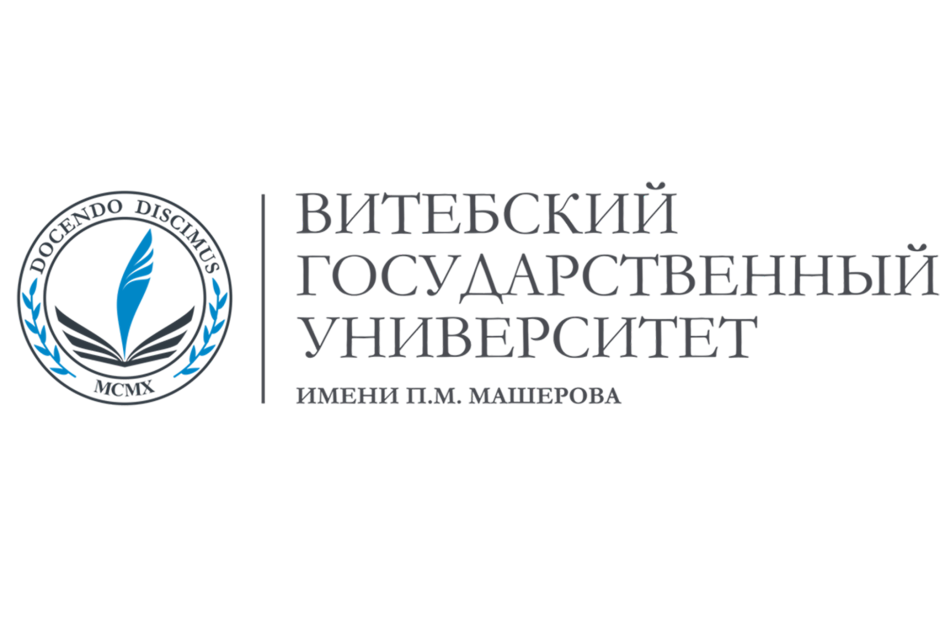 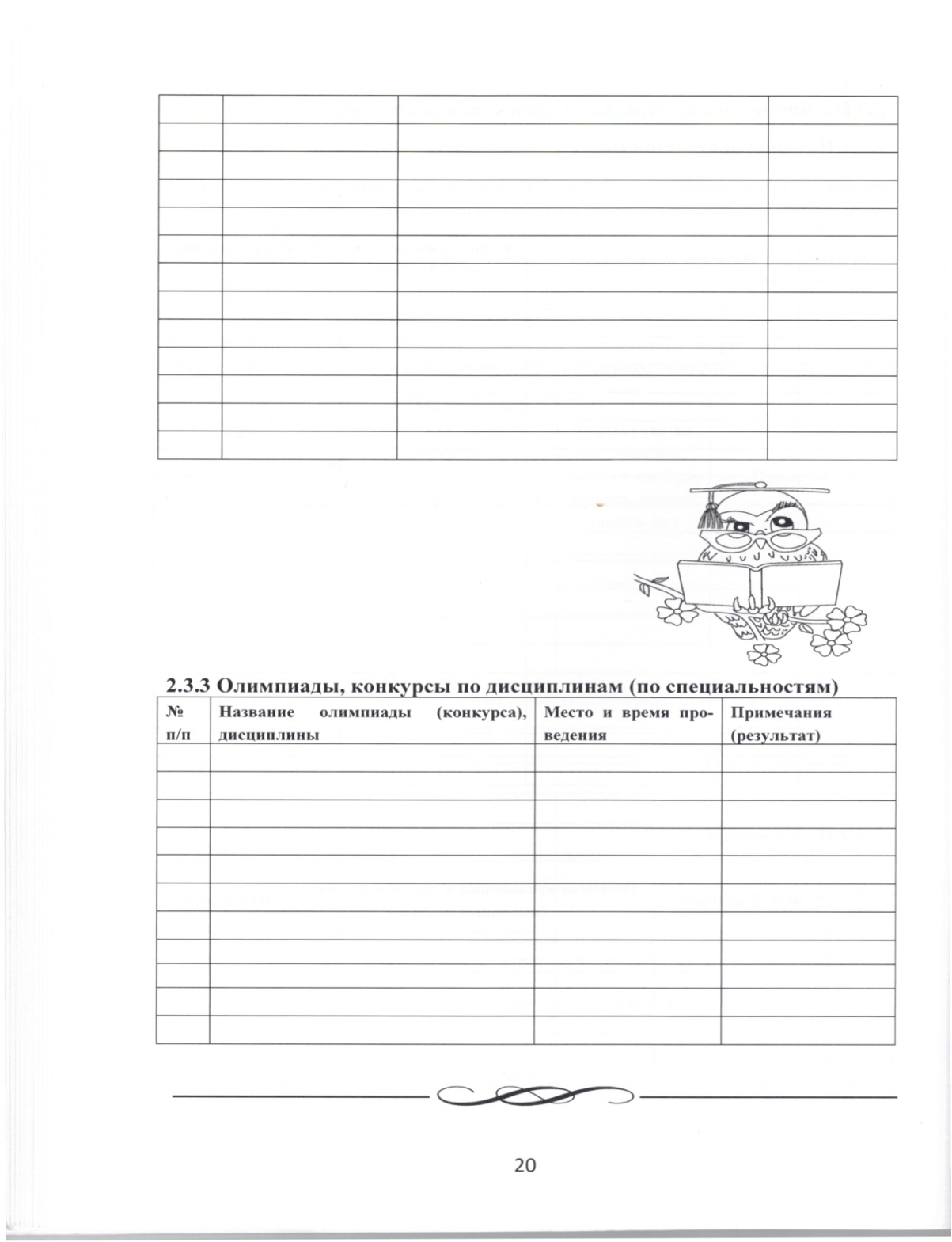 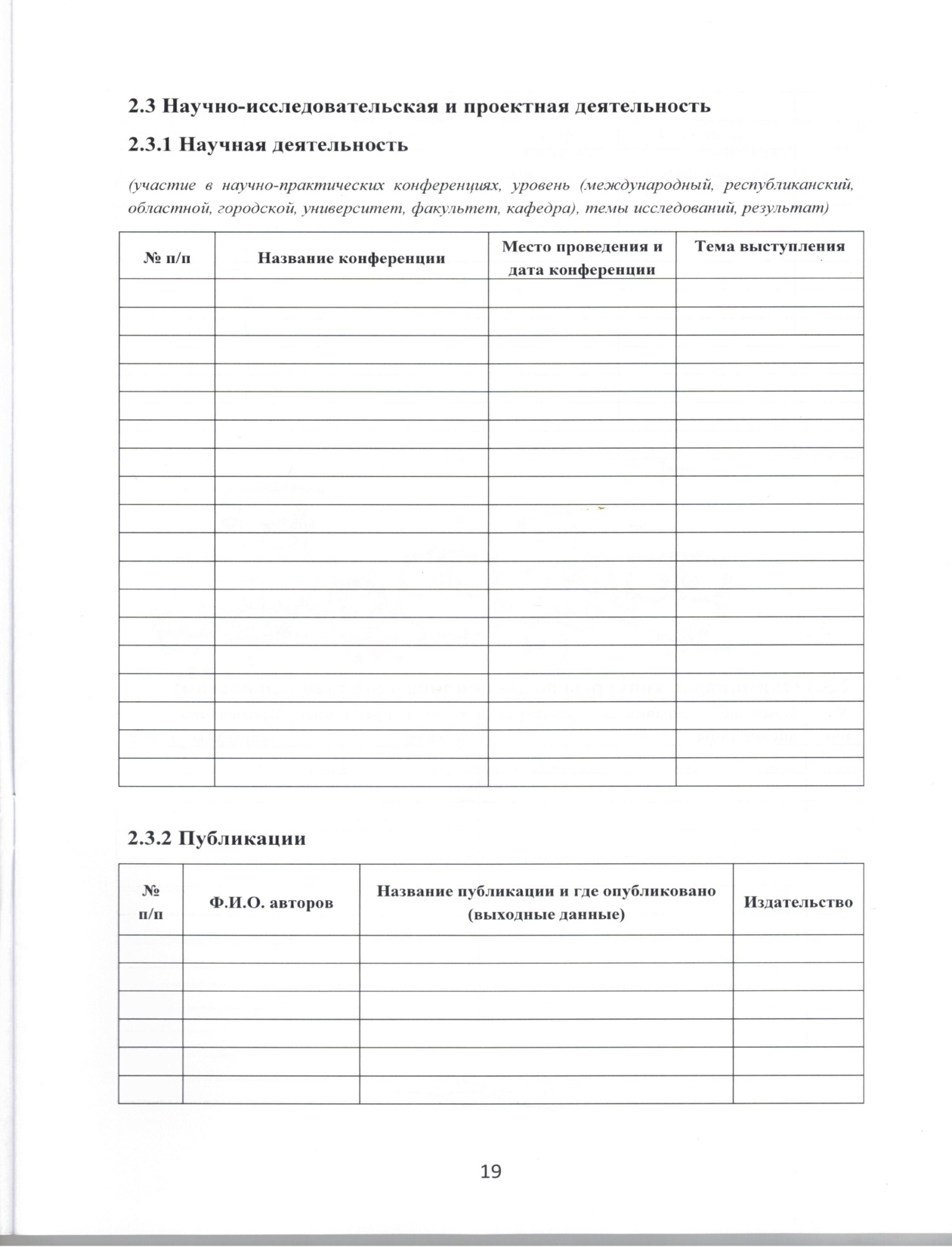 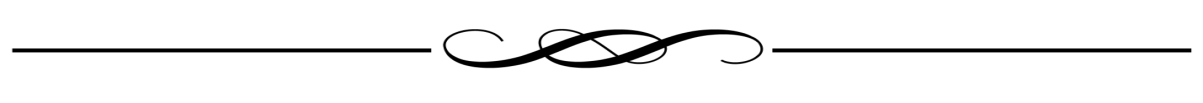 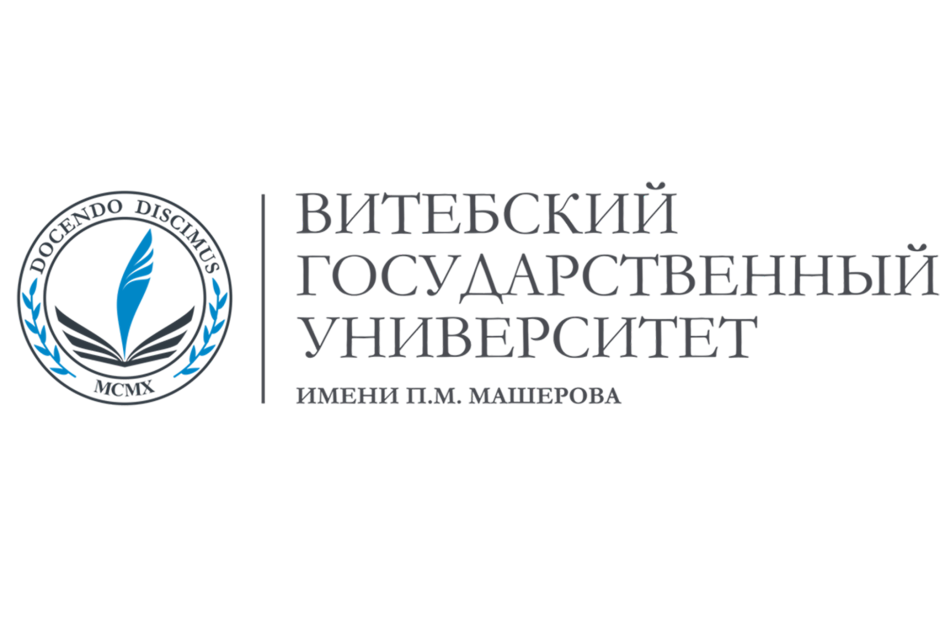 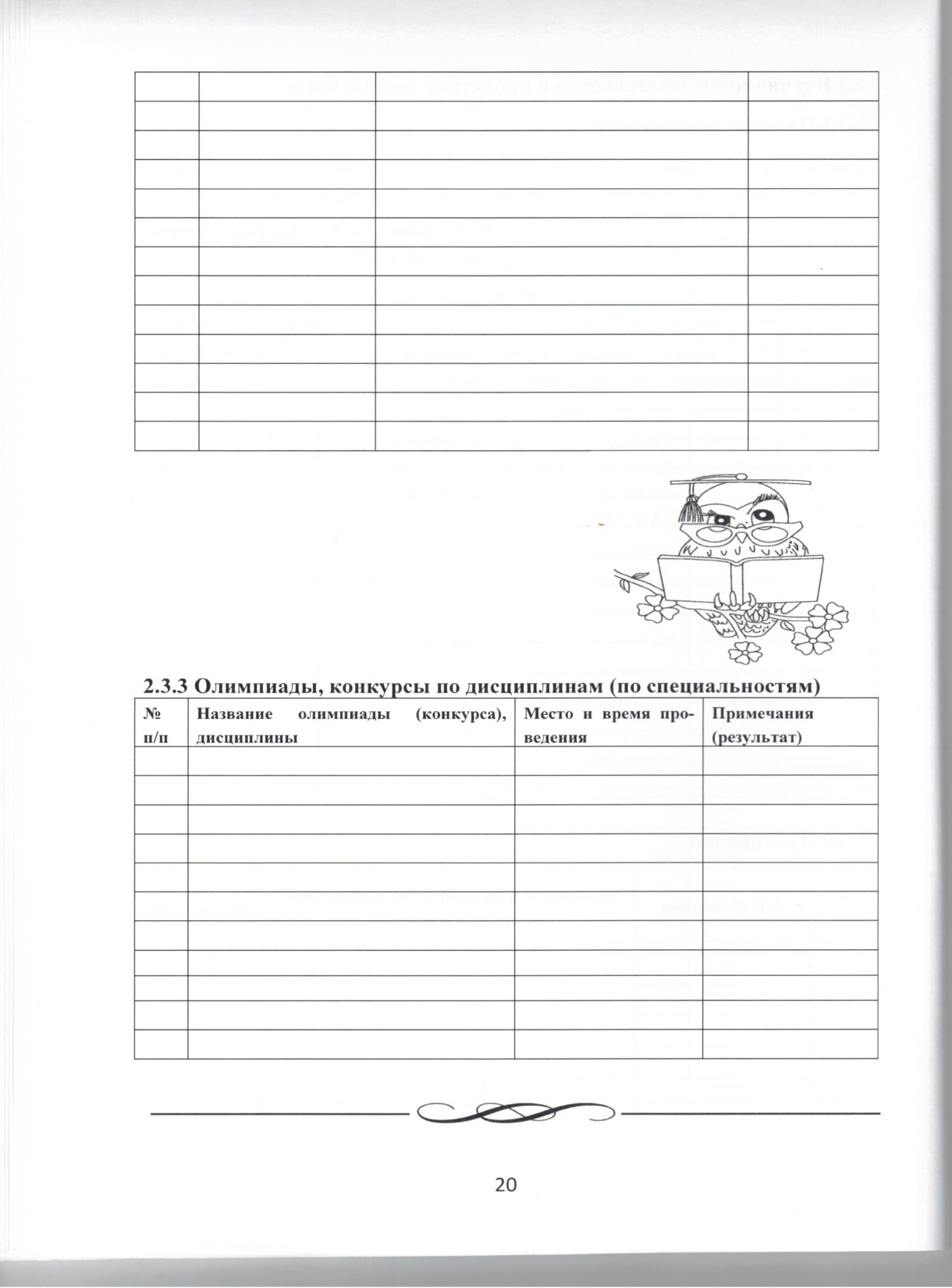 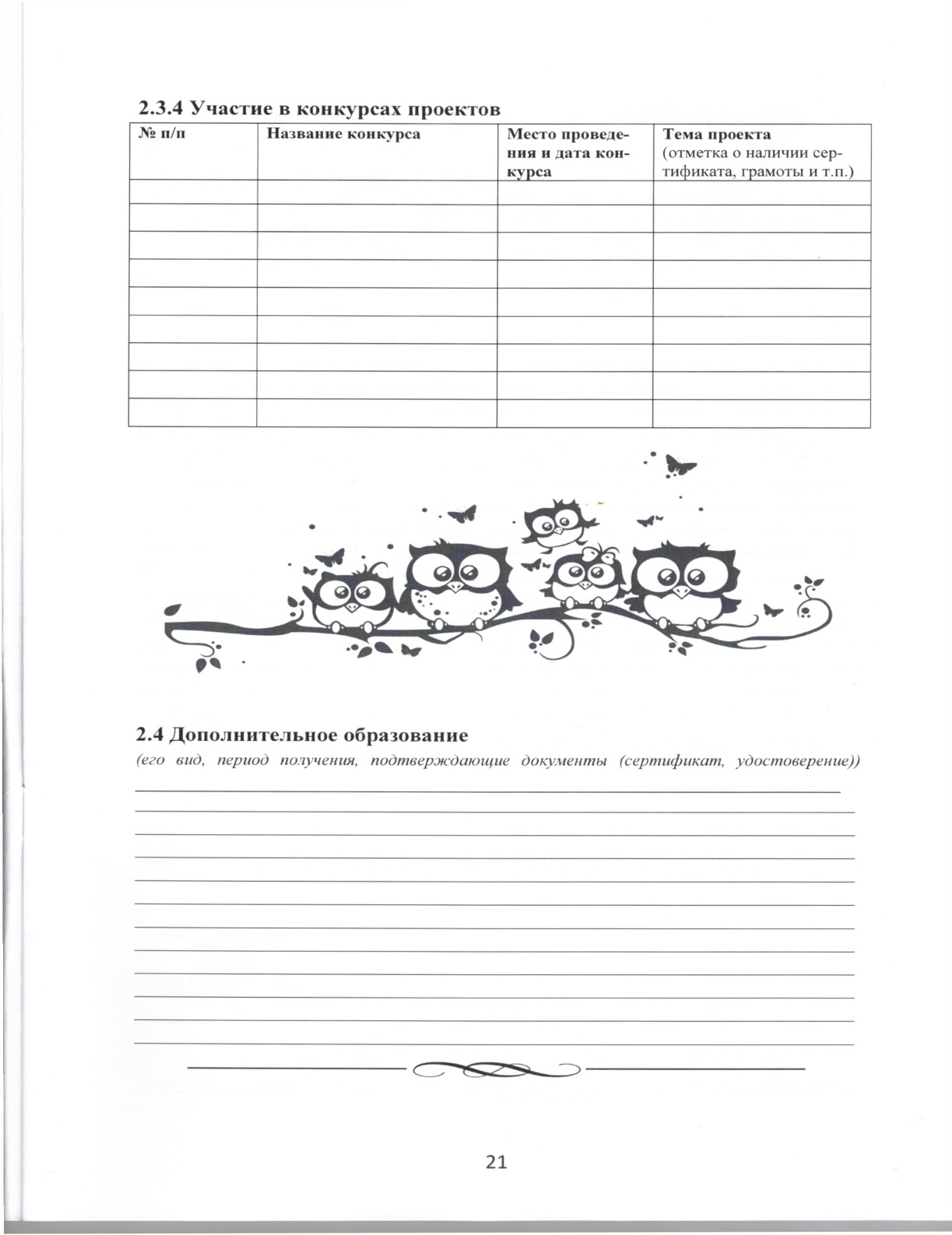 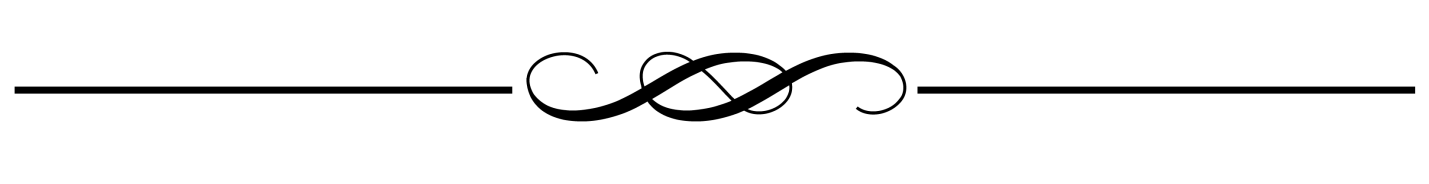 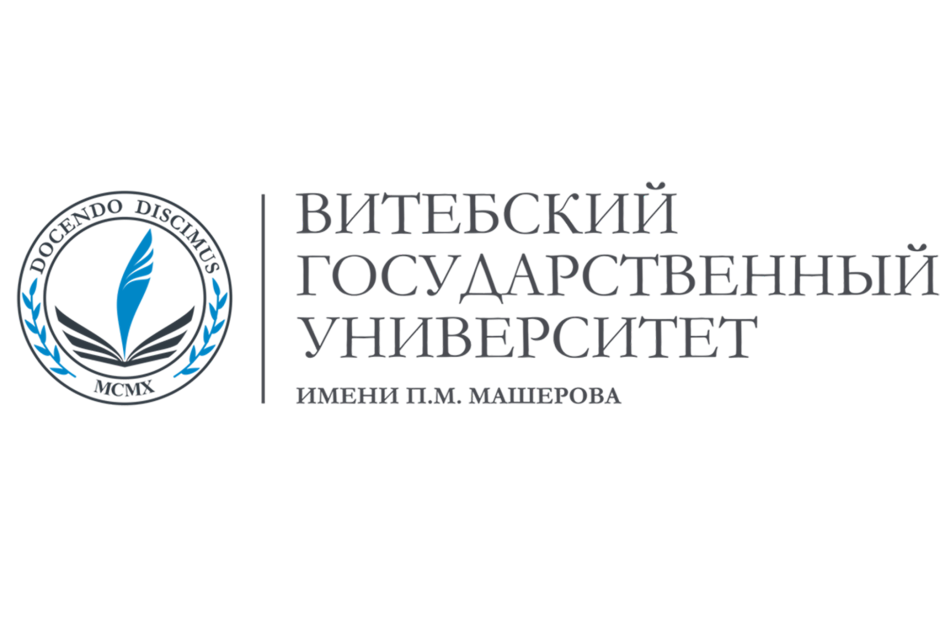 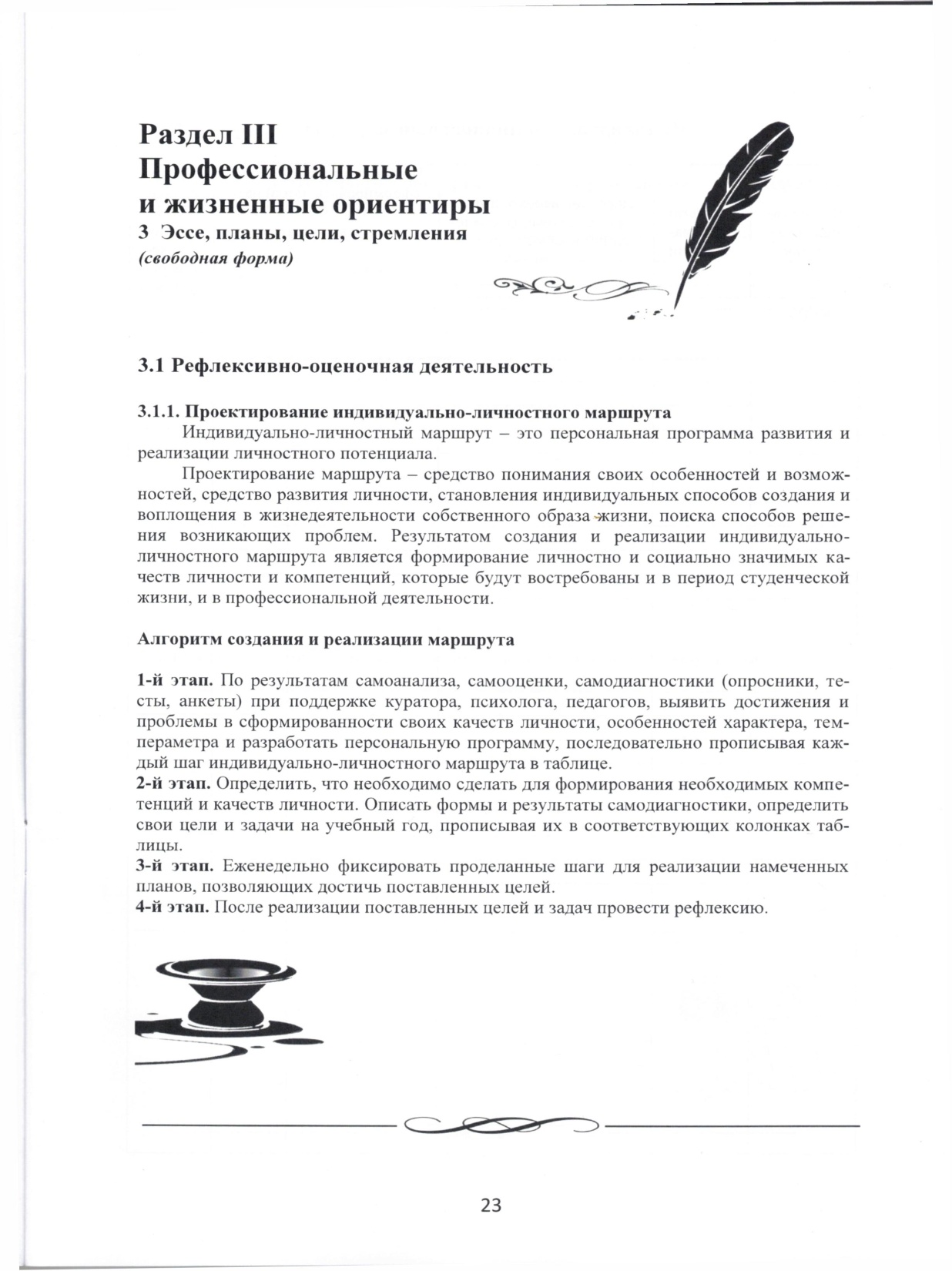 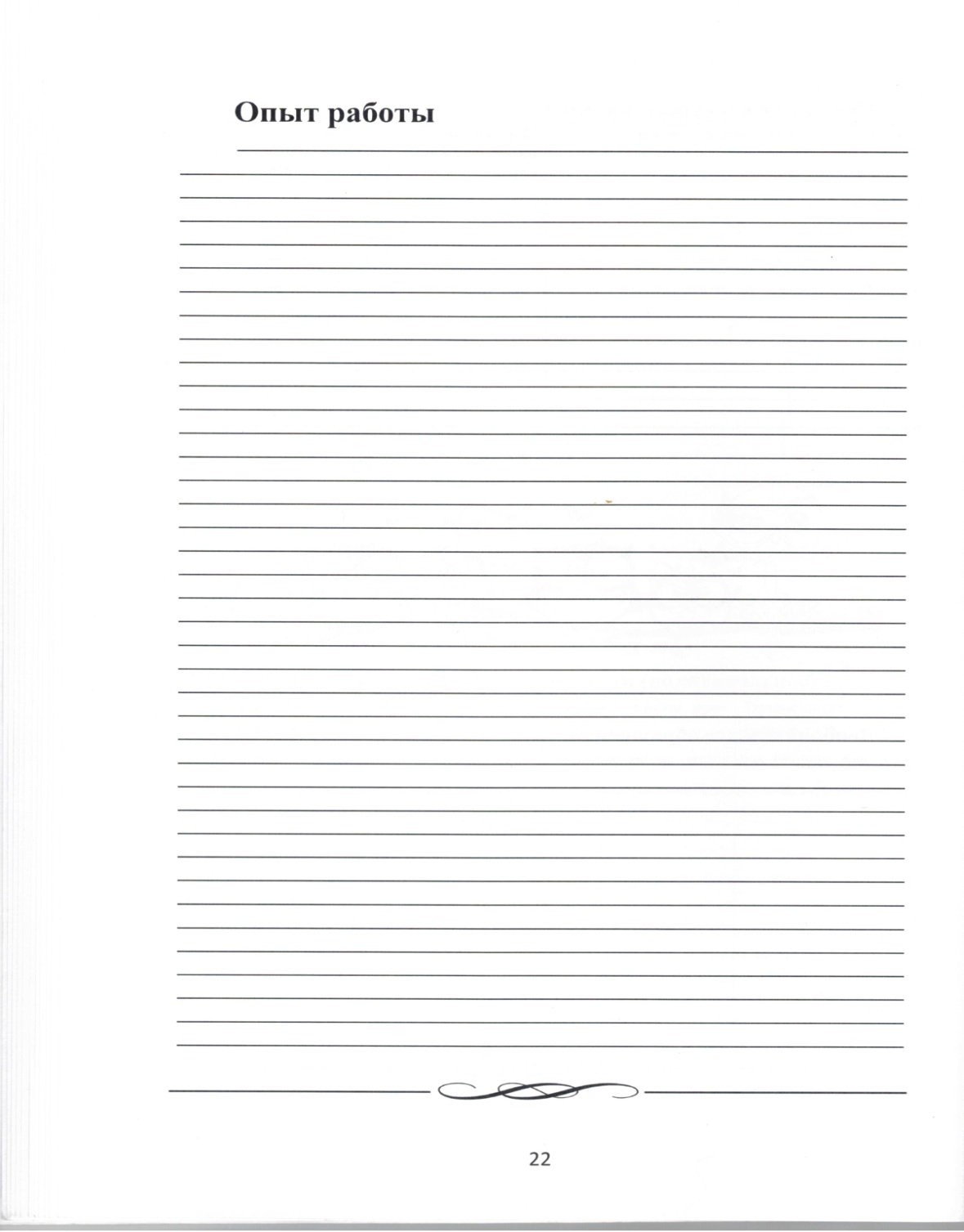 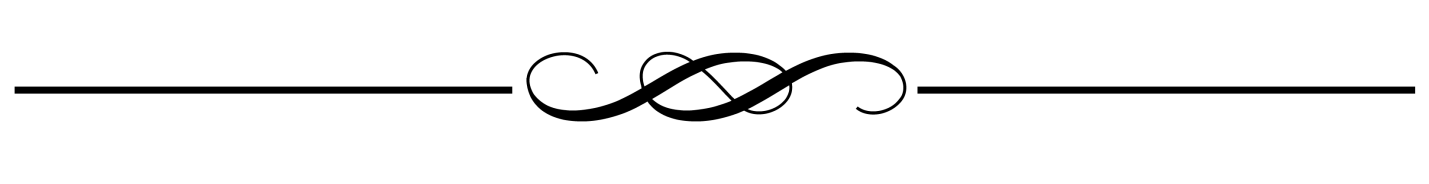 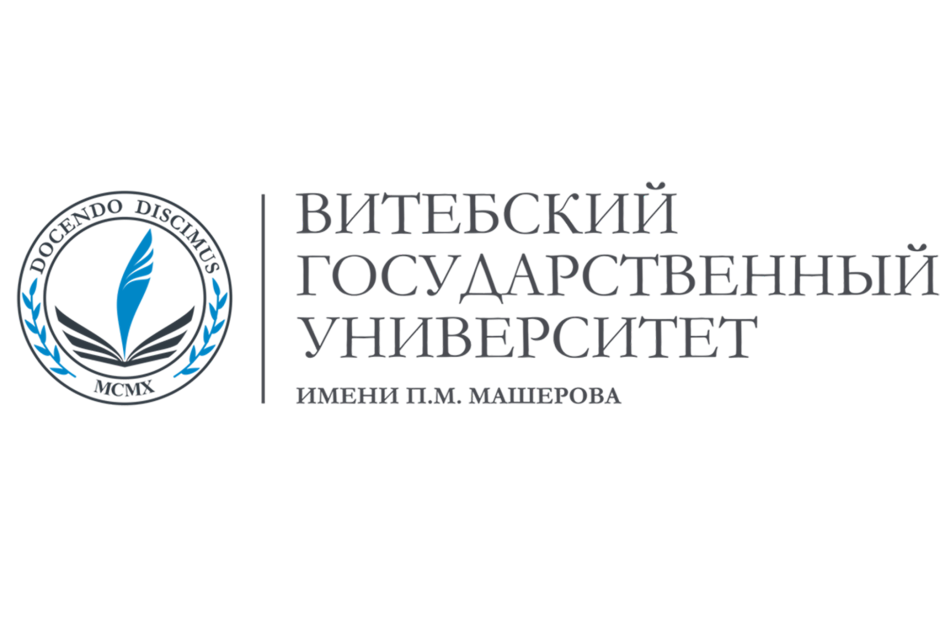 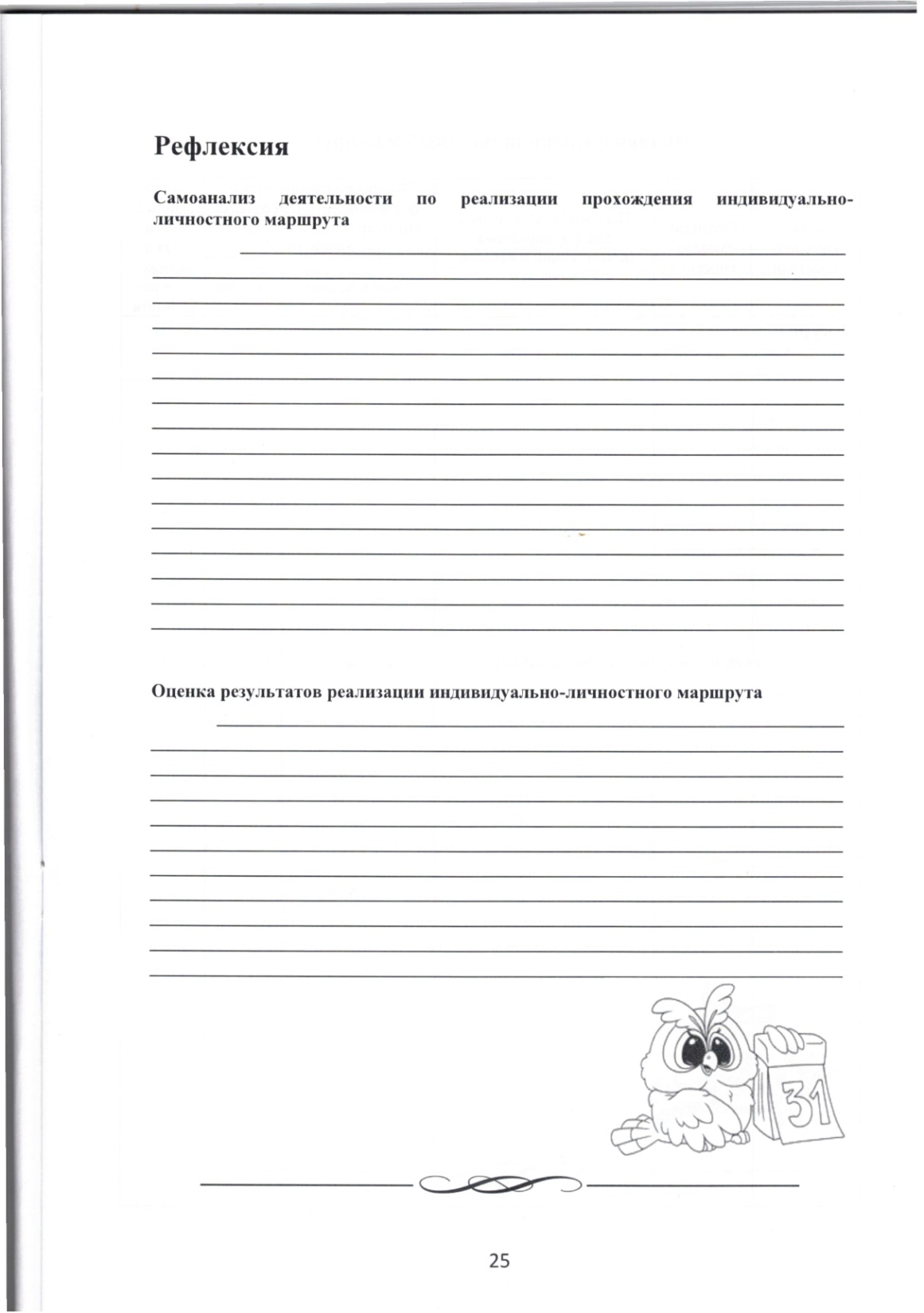 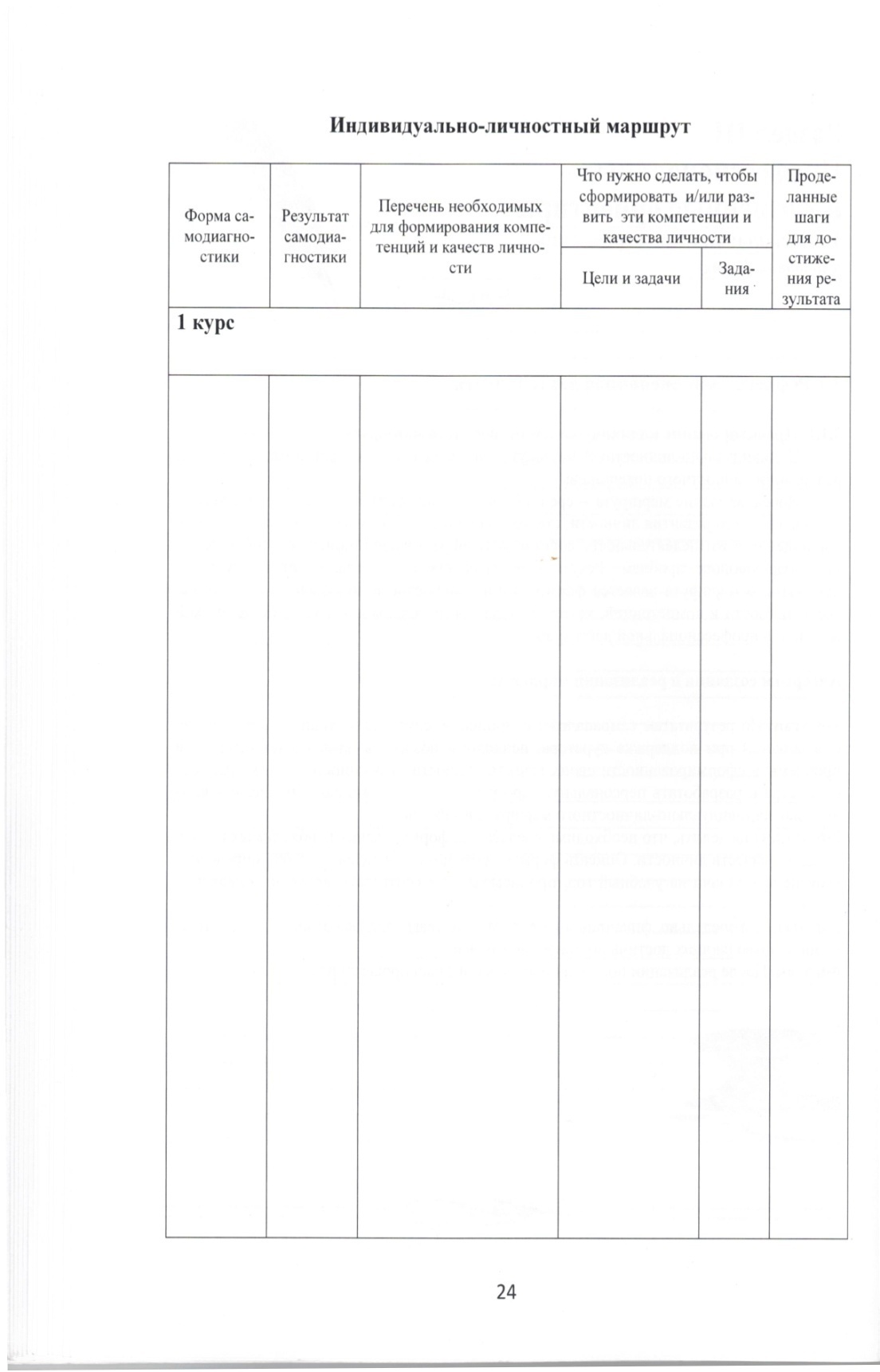 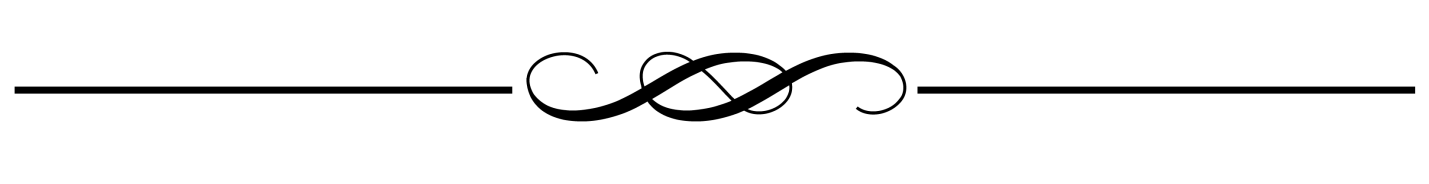 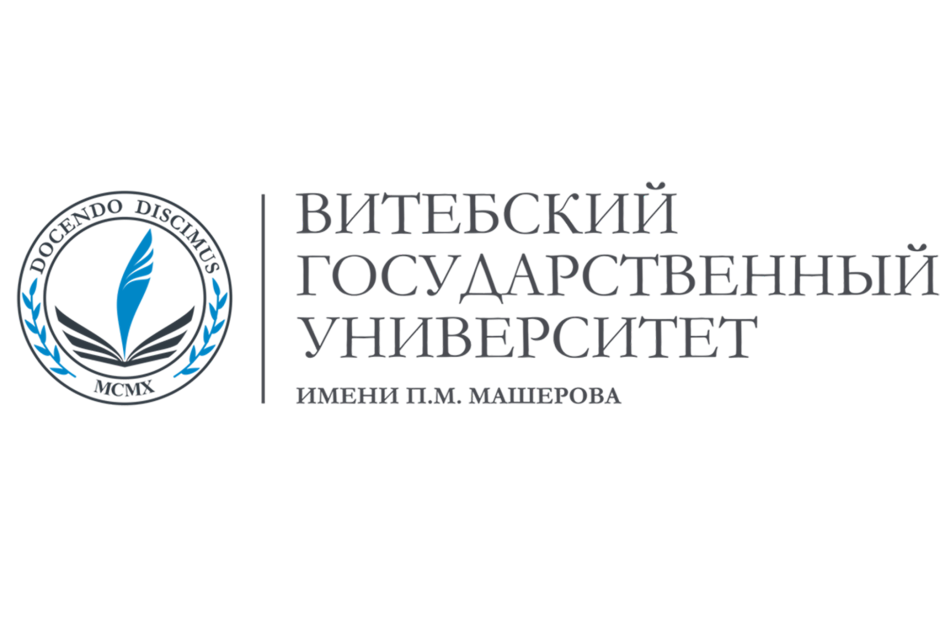 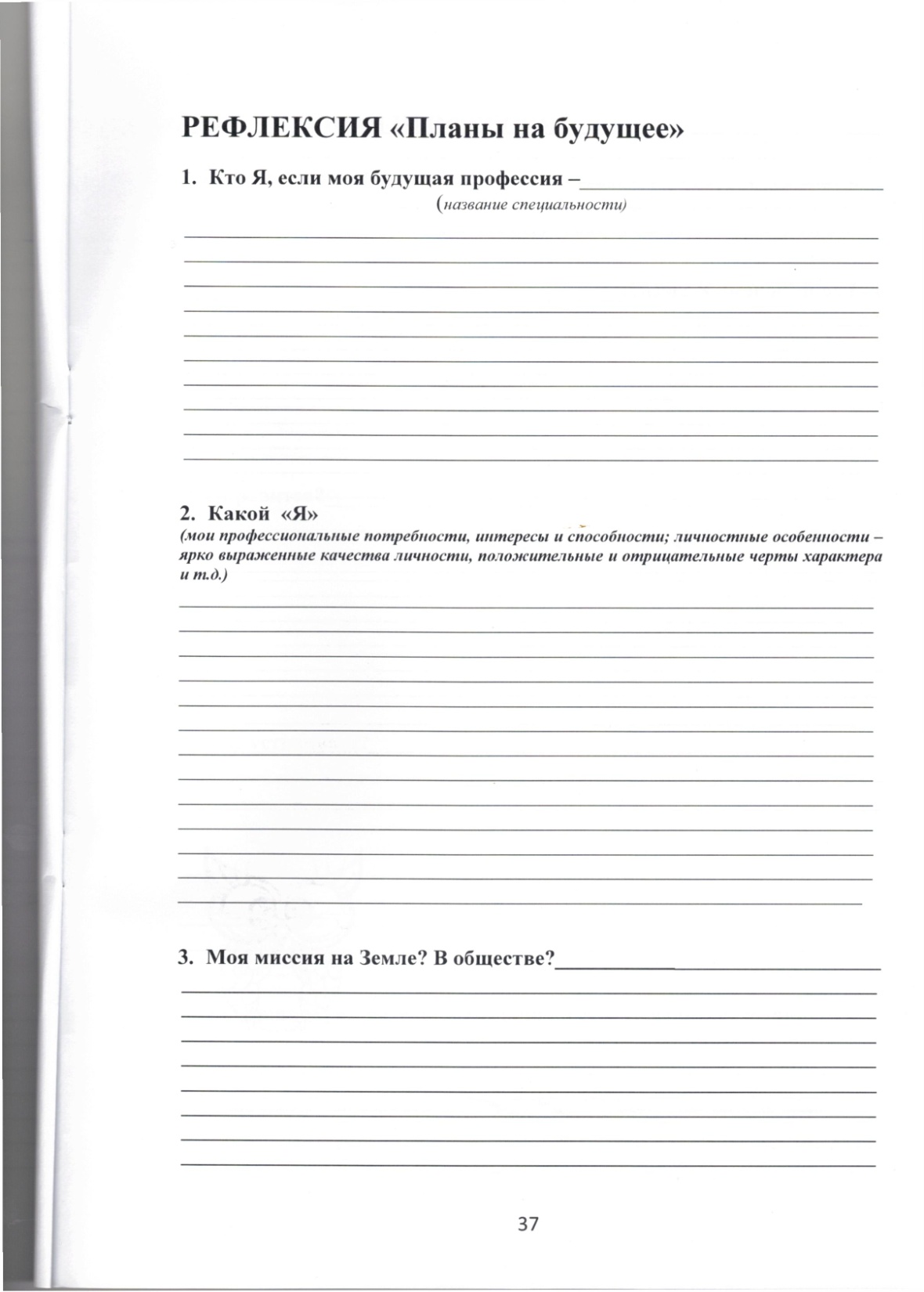 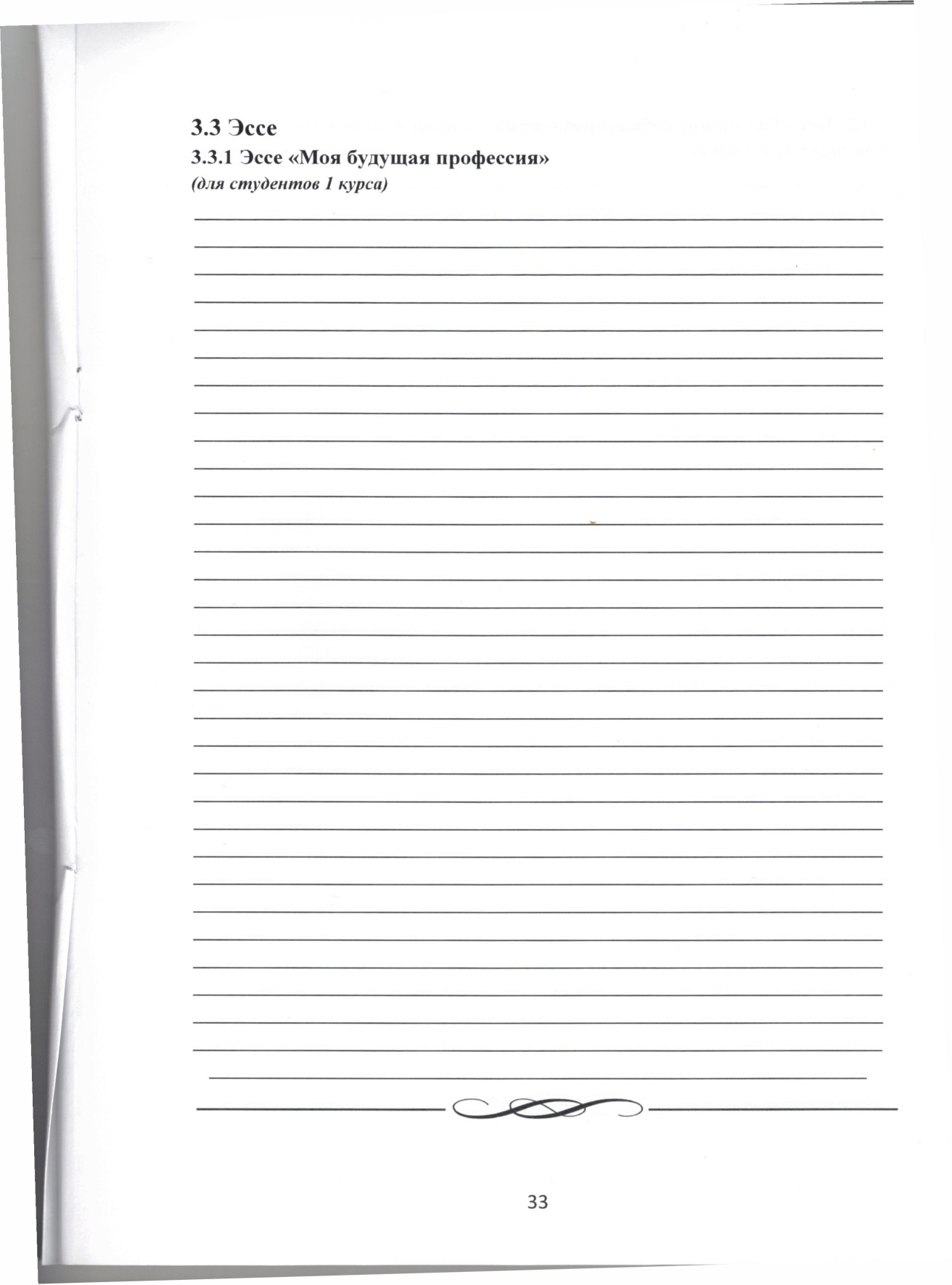 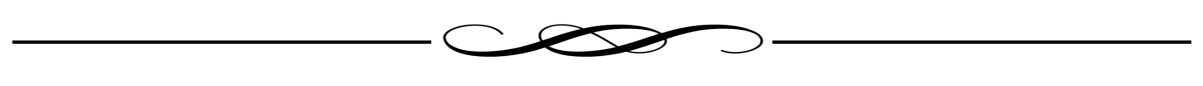 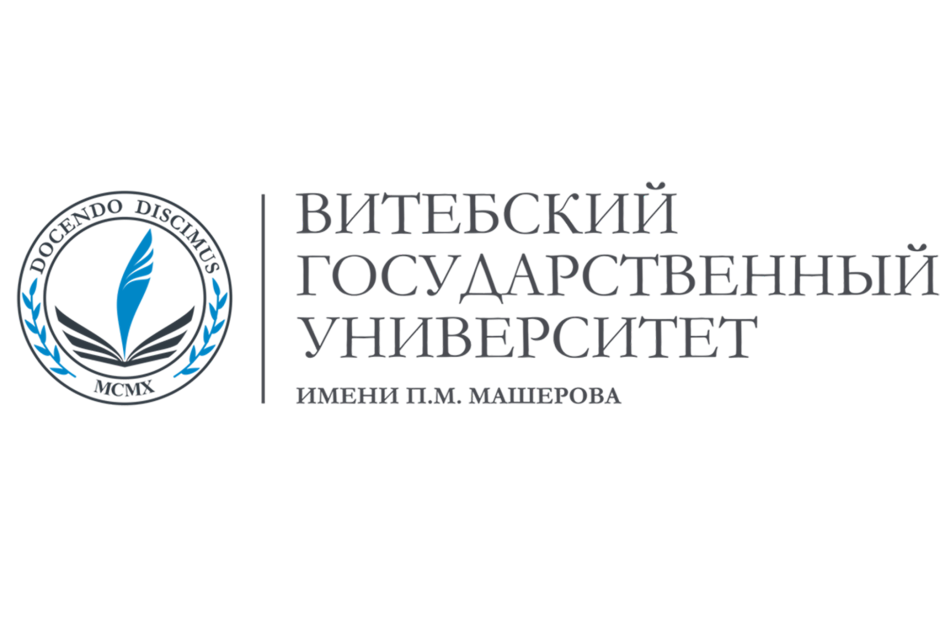 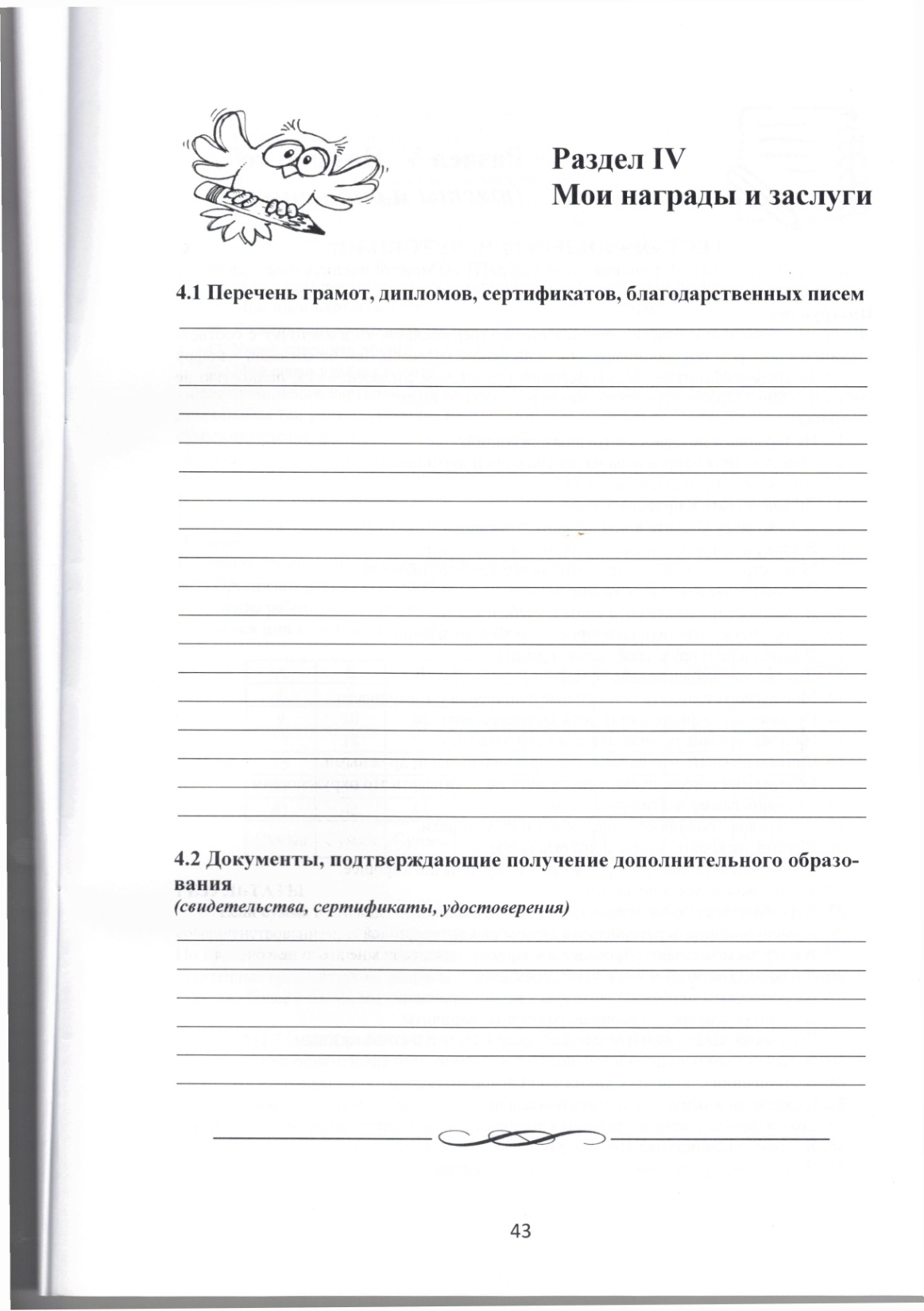 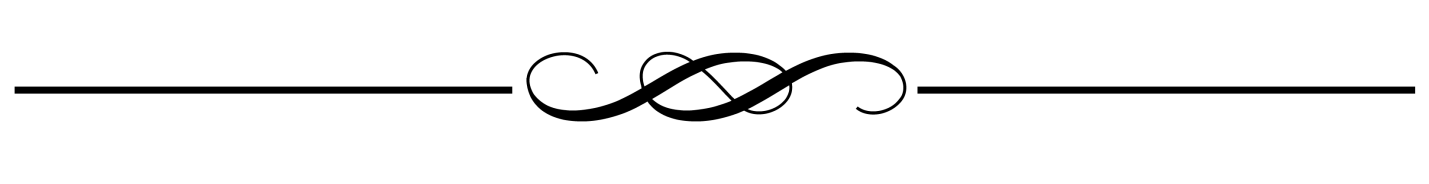 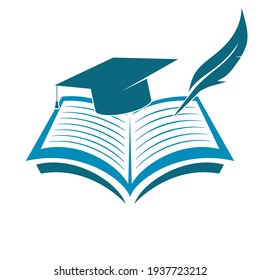 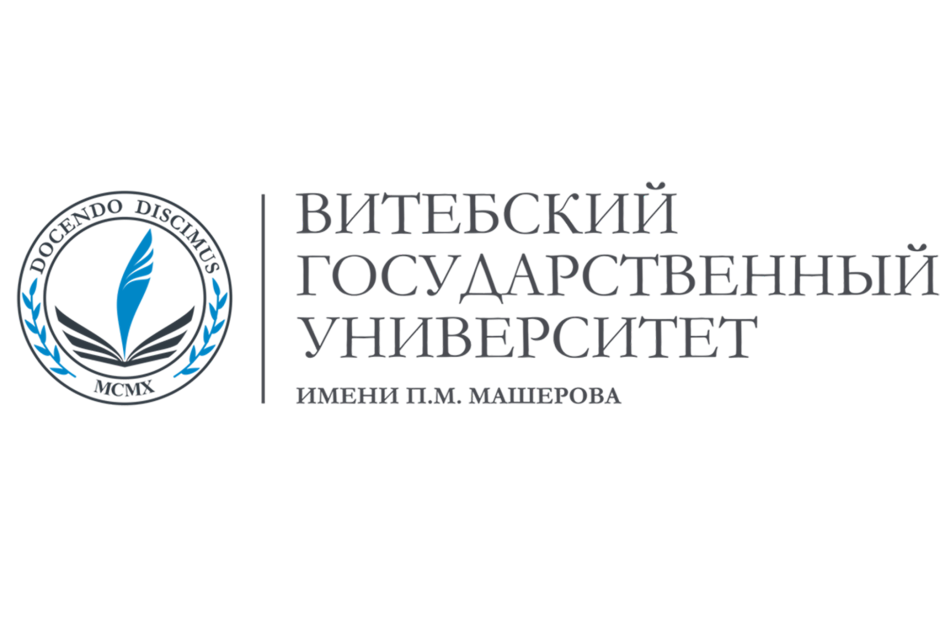 МЕТОДИКИ
Мотивация обучения в вузе;
 Анкета изучения жизненных ценностей;
 Тест на адаптацию первокурсников;
Адаптированность
 студентов в вузе (Т.Д. Дубовицкая, 
А.В. Крылова)
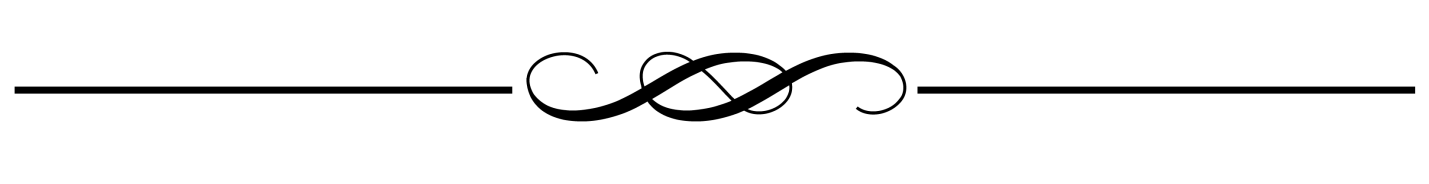 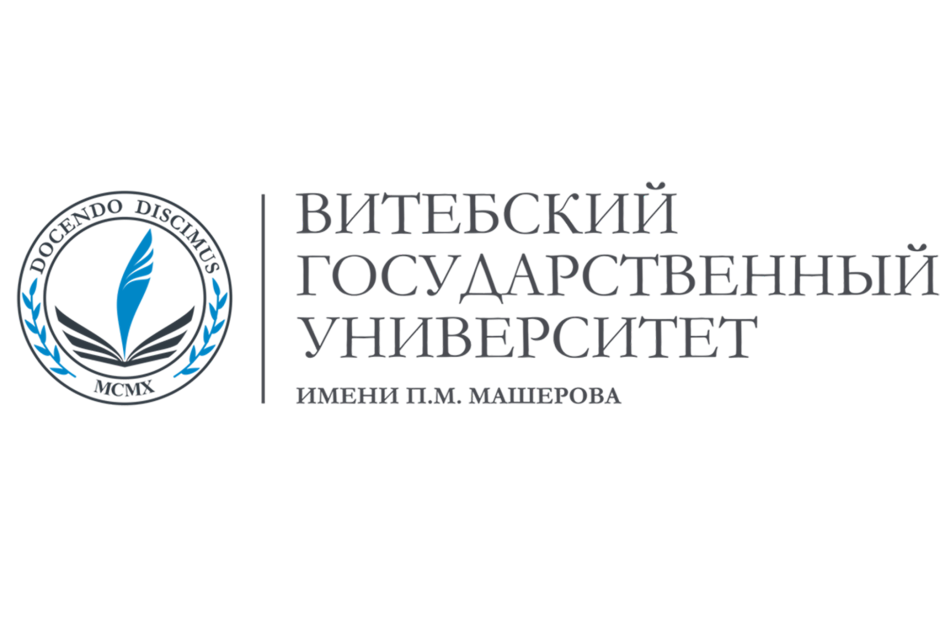 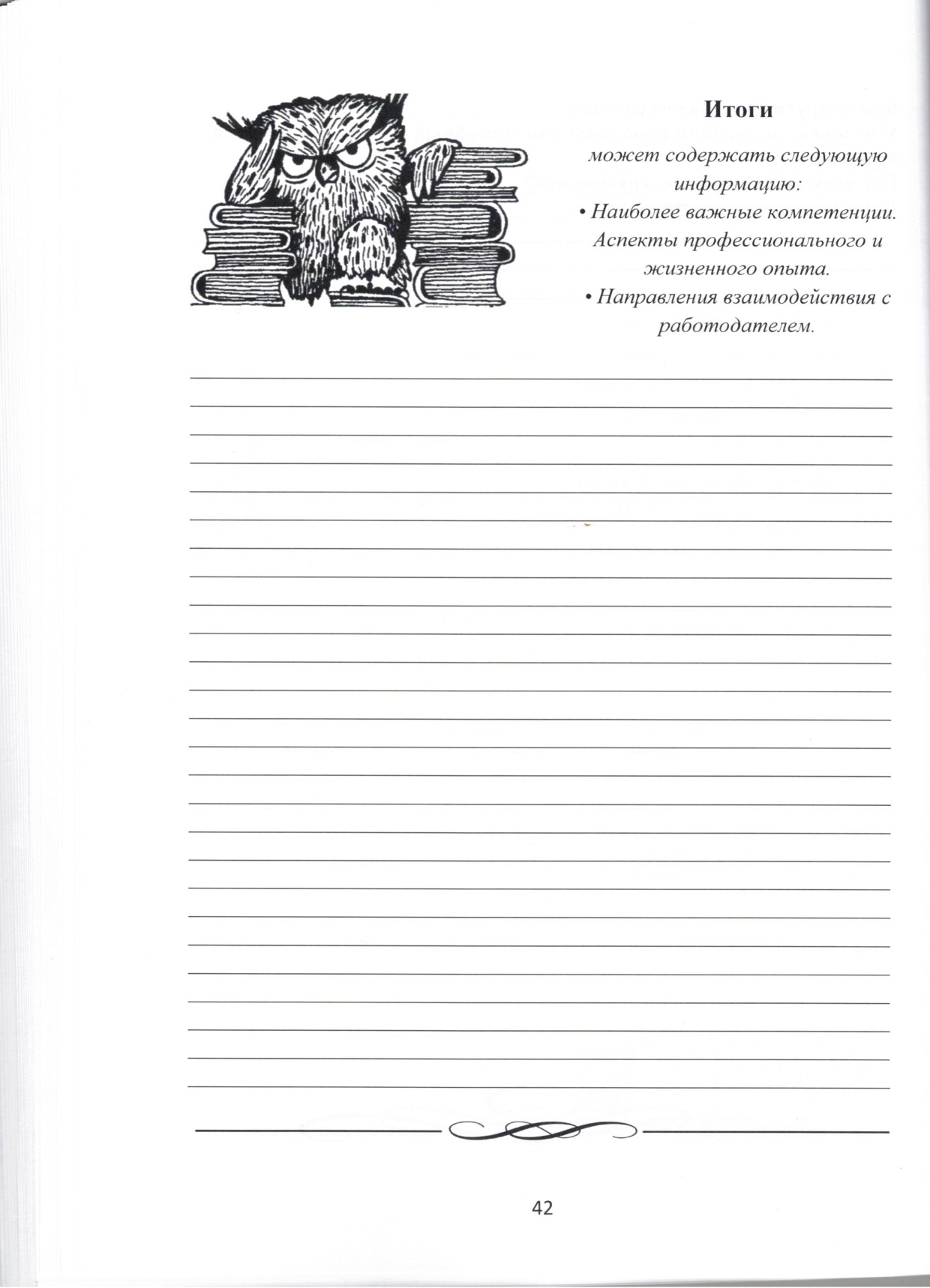 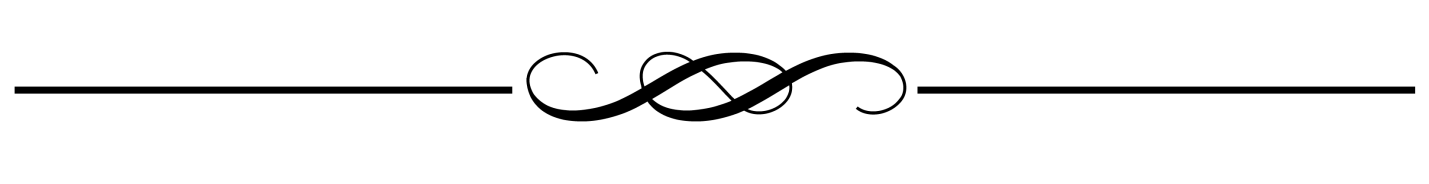 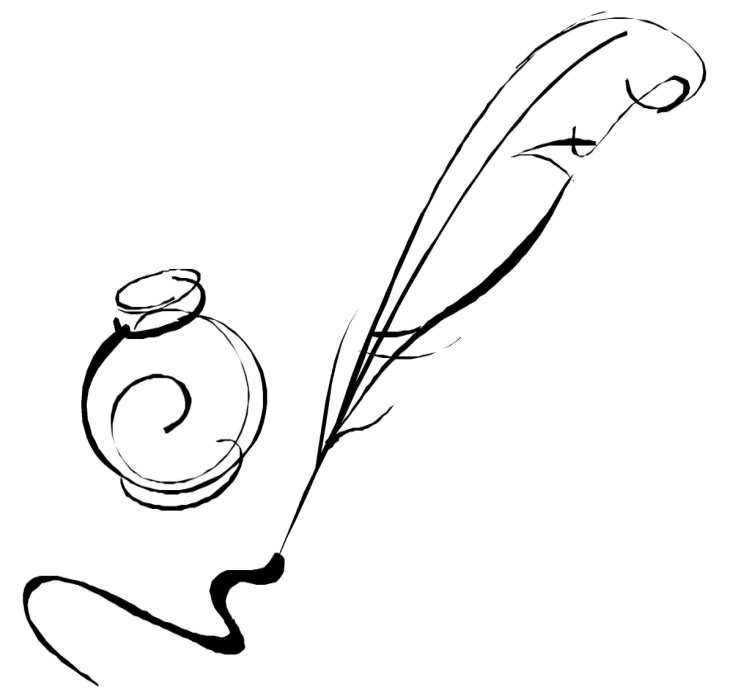 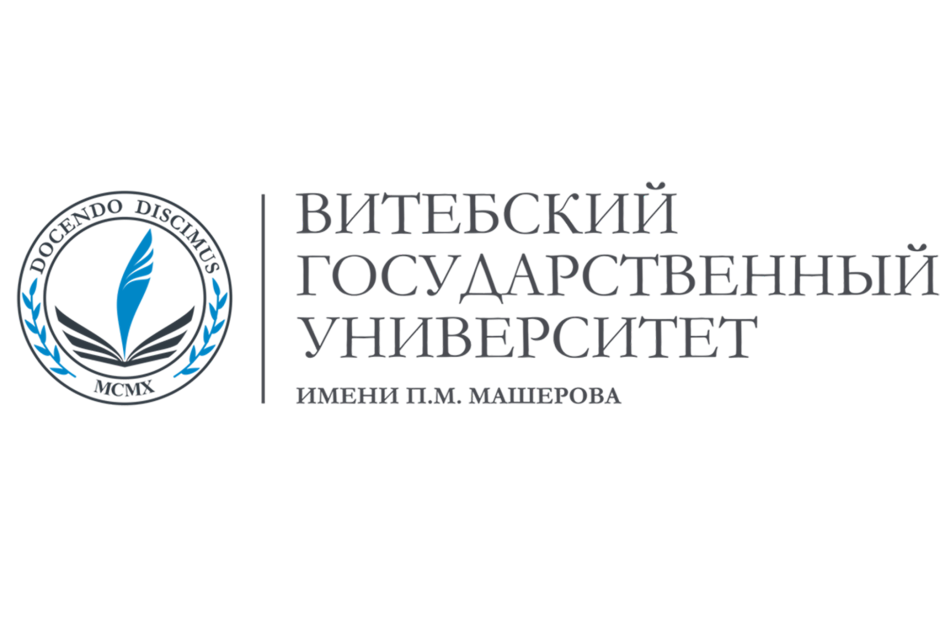 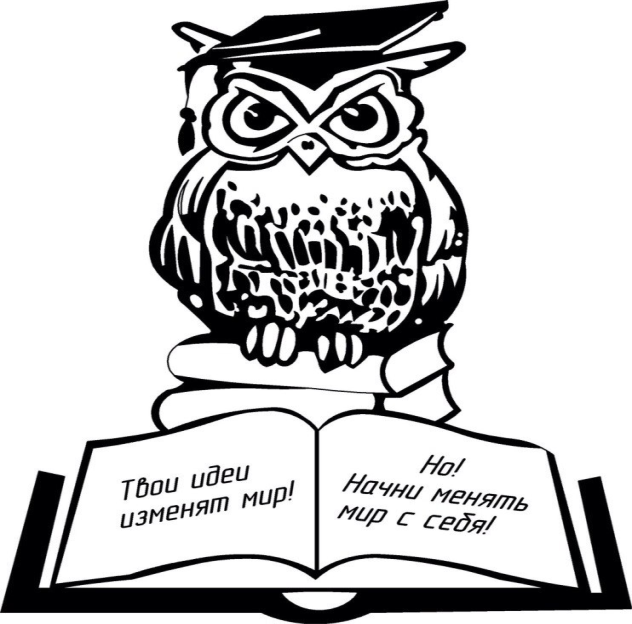 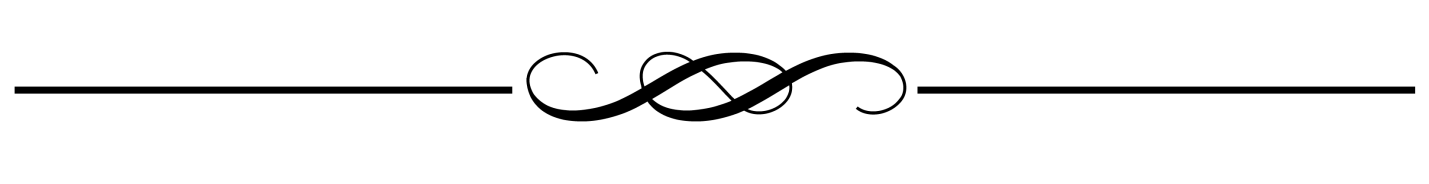